Государственное бюджетное общеобразовательное учреждение Самарской области основная общеобразовательная школа № 4 имени И. И. Миронова 
города Новокуйбышевска городского округа Новокуйбышевск
 Самарской области структурное подразделение «Детский сад «Жар-птица»
Развивающая среда опытно-экспериментальной лаборатории детского сада «Хочу все знать»
Воспитатель высшей категории 
Александрова Мария Владимировна
2020 год
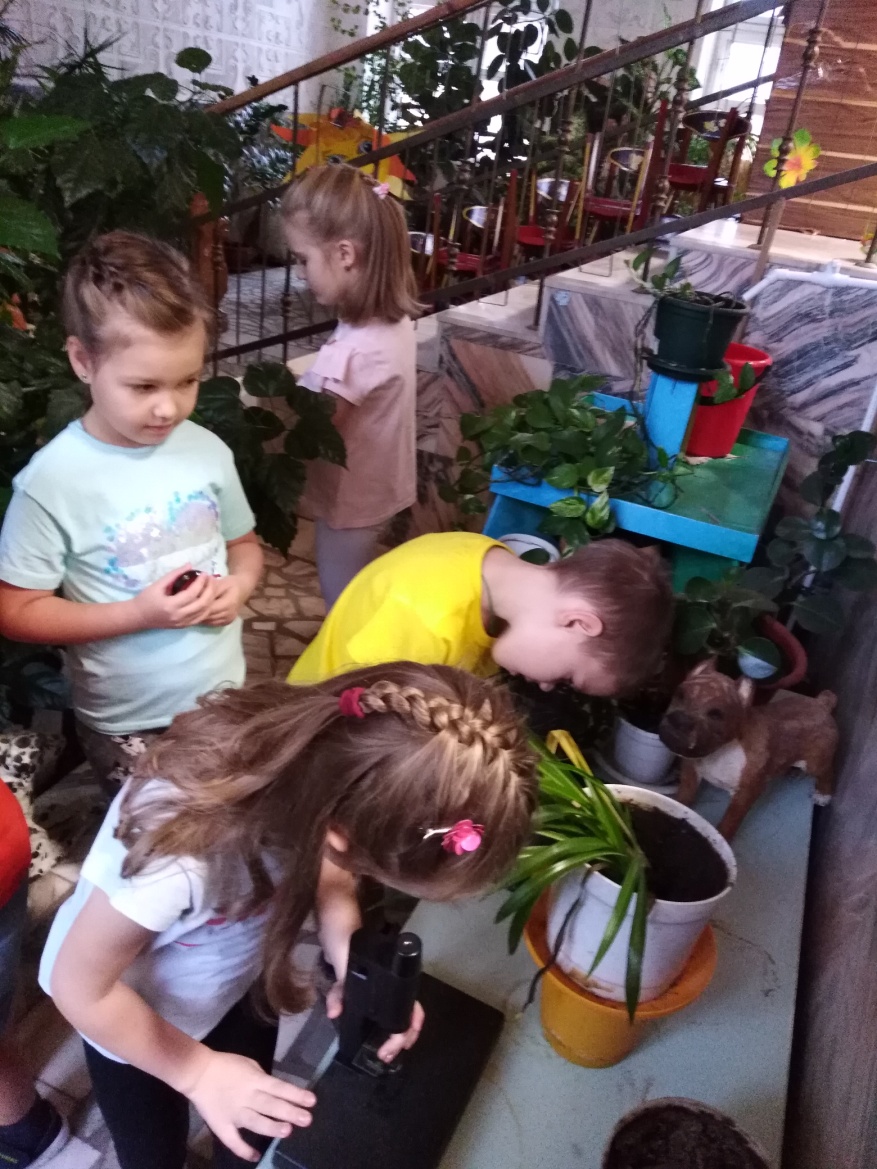 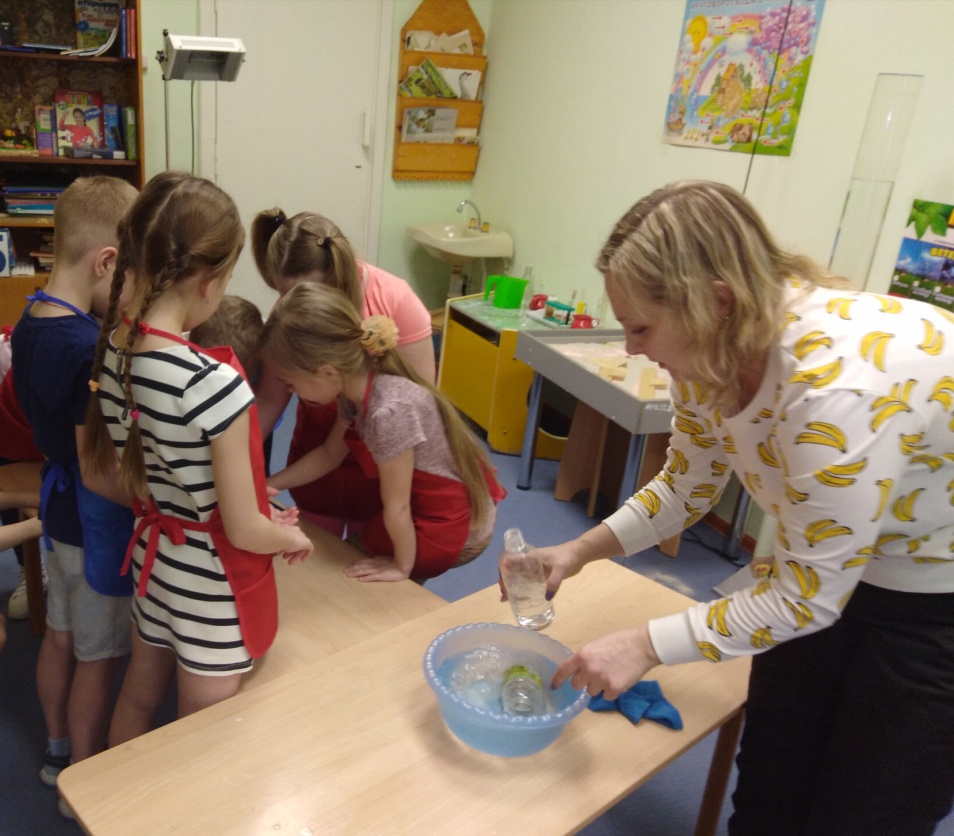 Для развития личности дошкольника особое значение имеет усвоение им представлений о взаимосвязи природы и человека.
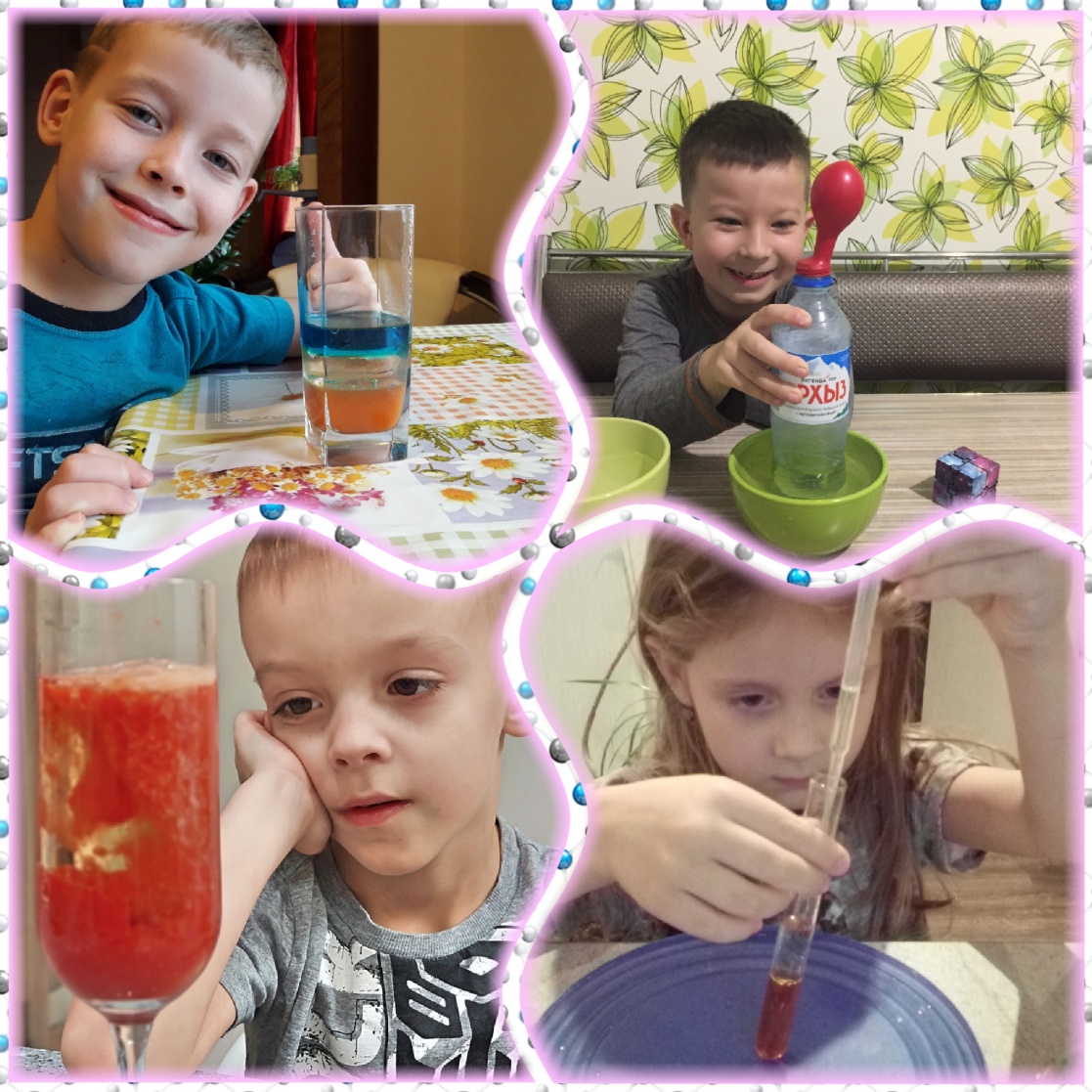 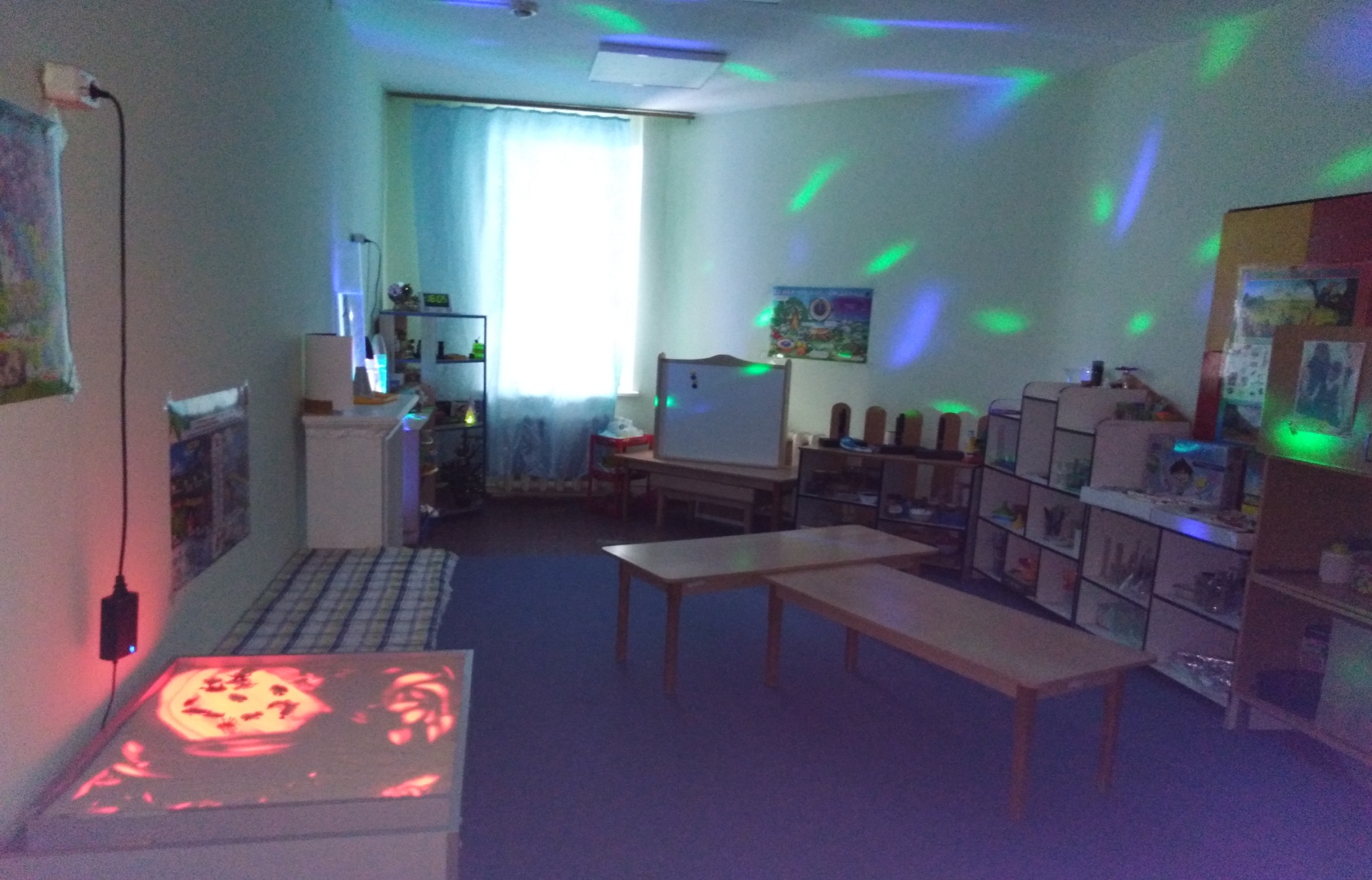 Дошкольники – прирожденные исследователи
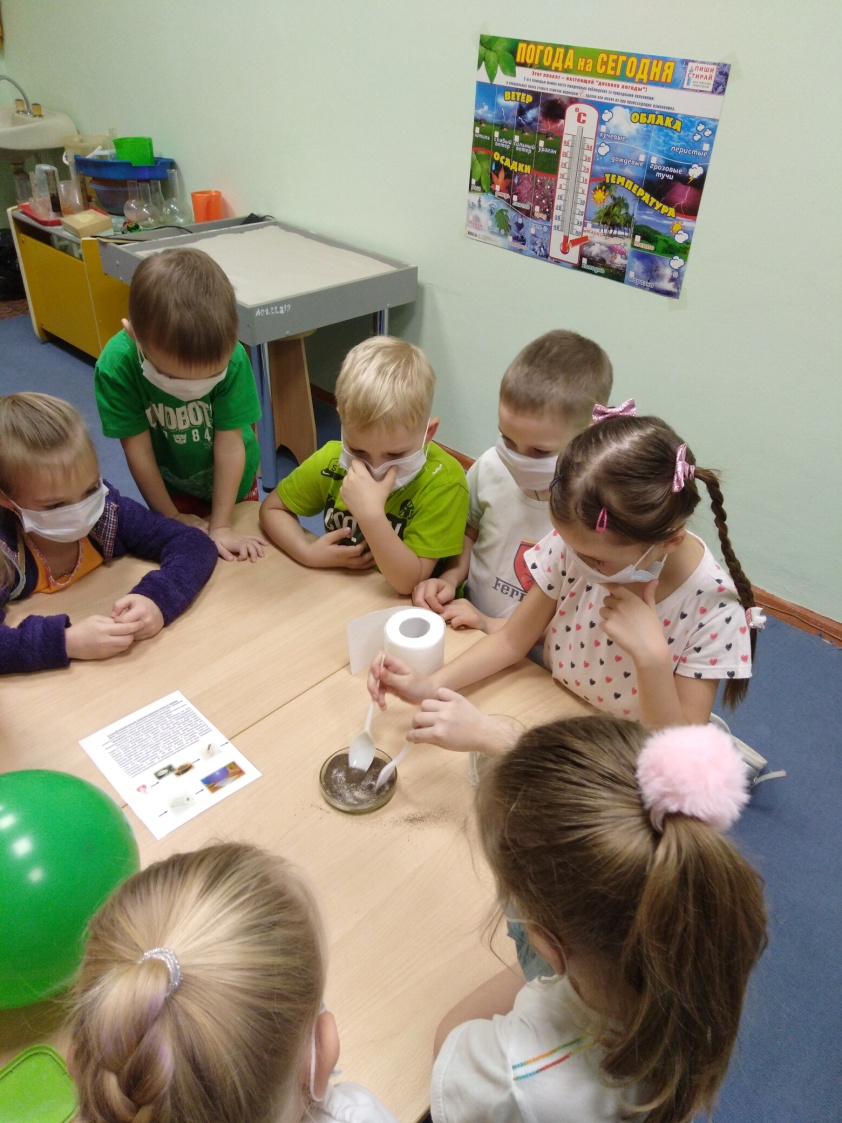 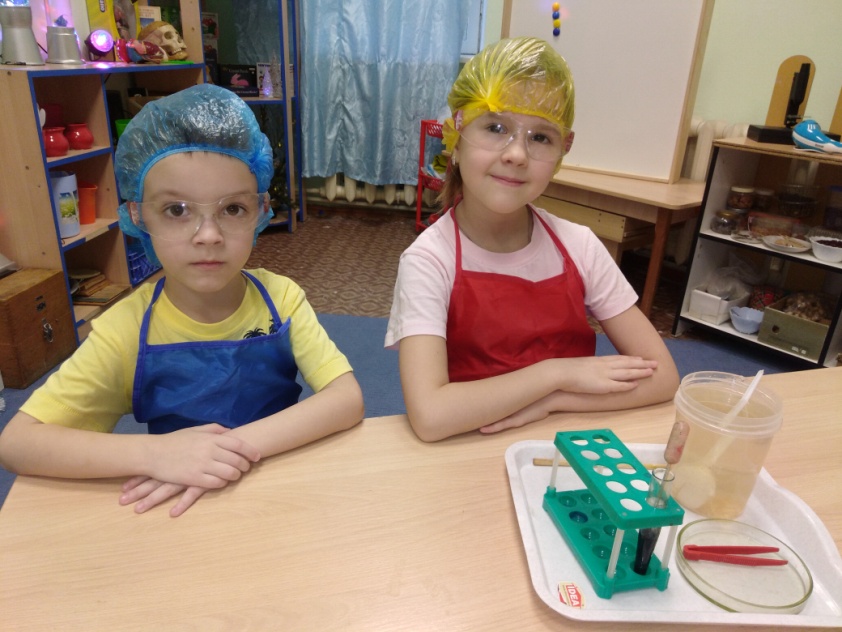 Опытно-экспериментальная лаборатория 
«Хочу все знать».
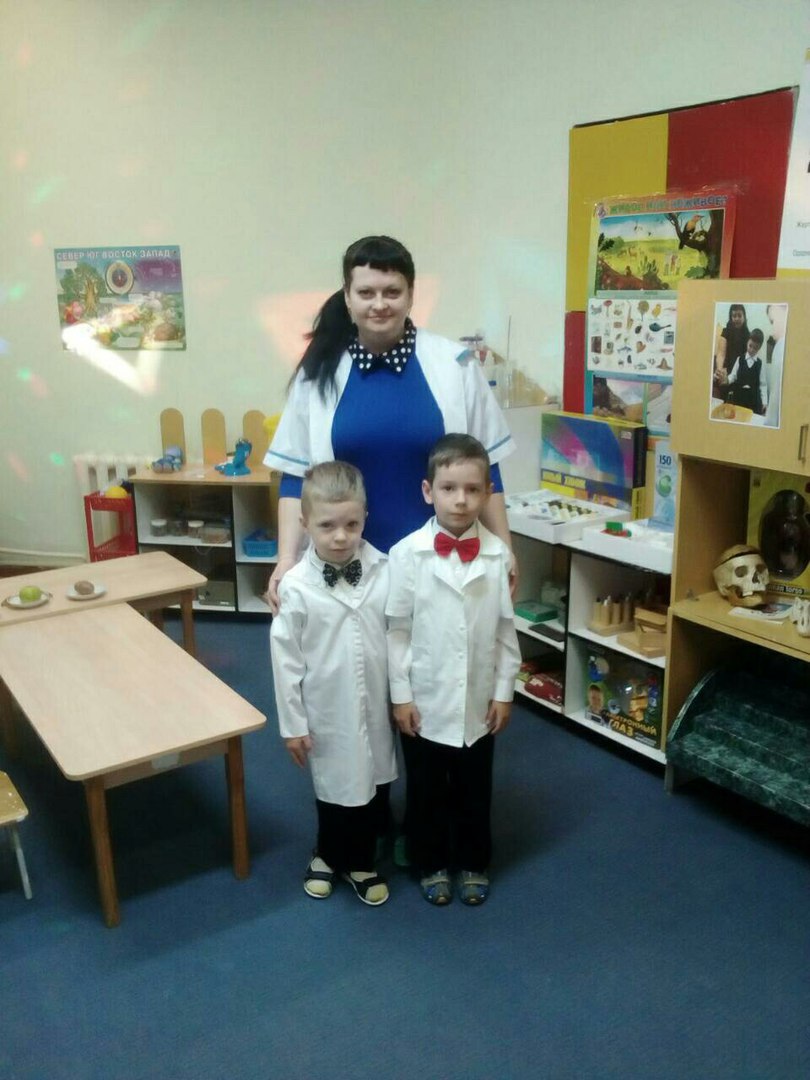 * Развитие наблюдательности, мыслительных операций (анализ, сравнение, обобщение, классификация, наблюдение);
* Формирование умений комплексно обследовать предмет;
* Развитие первичных естественнонаучных представлений, любознательности, активности.
Хранения материалов (природного, «бросового» и т.д.)
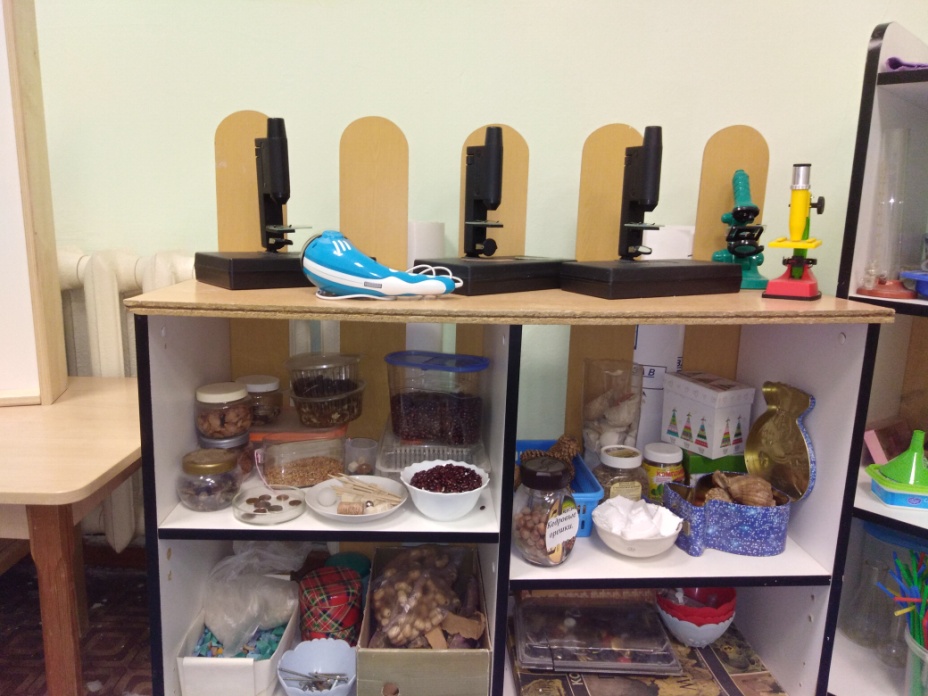 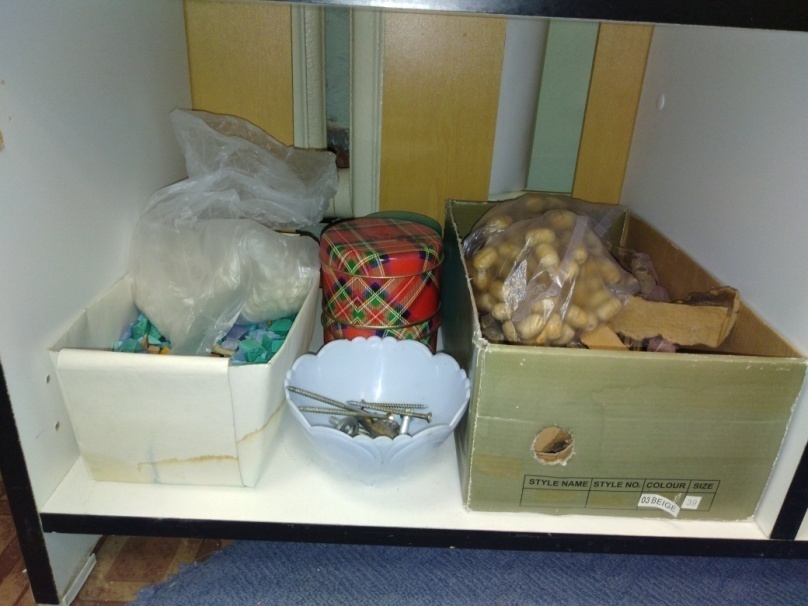 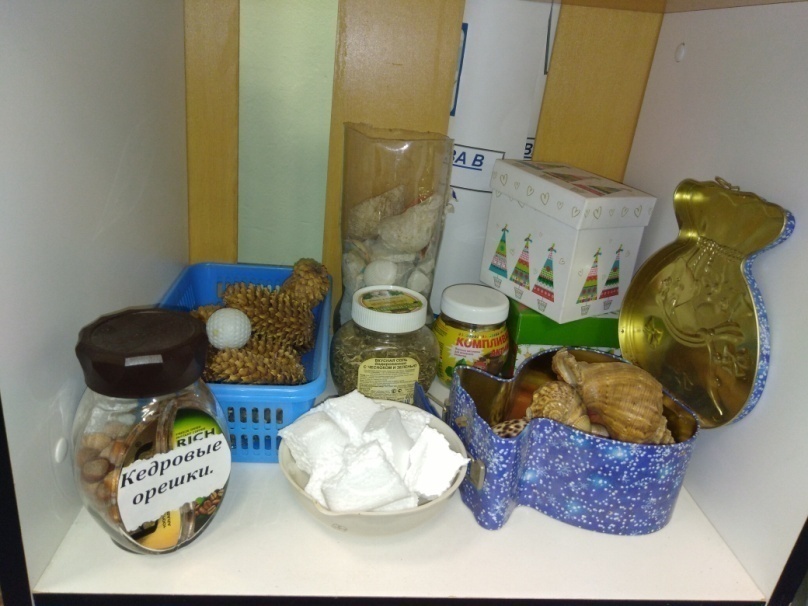 Зона методических материалов
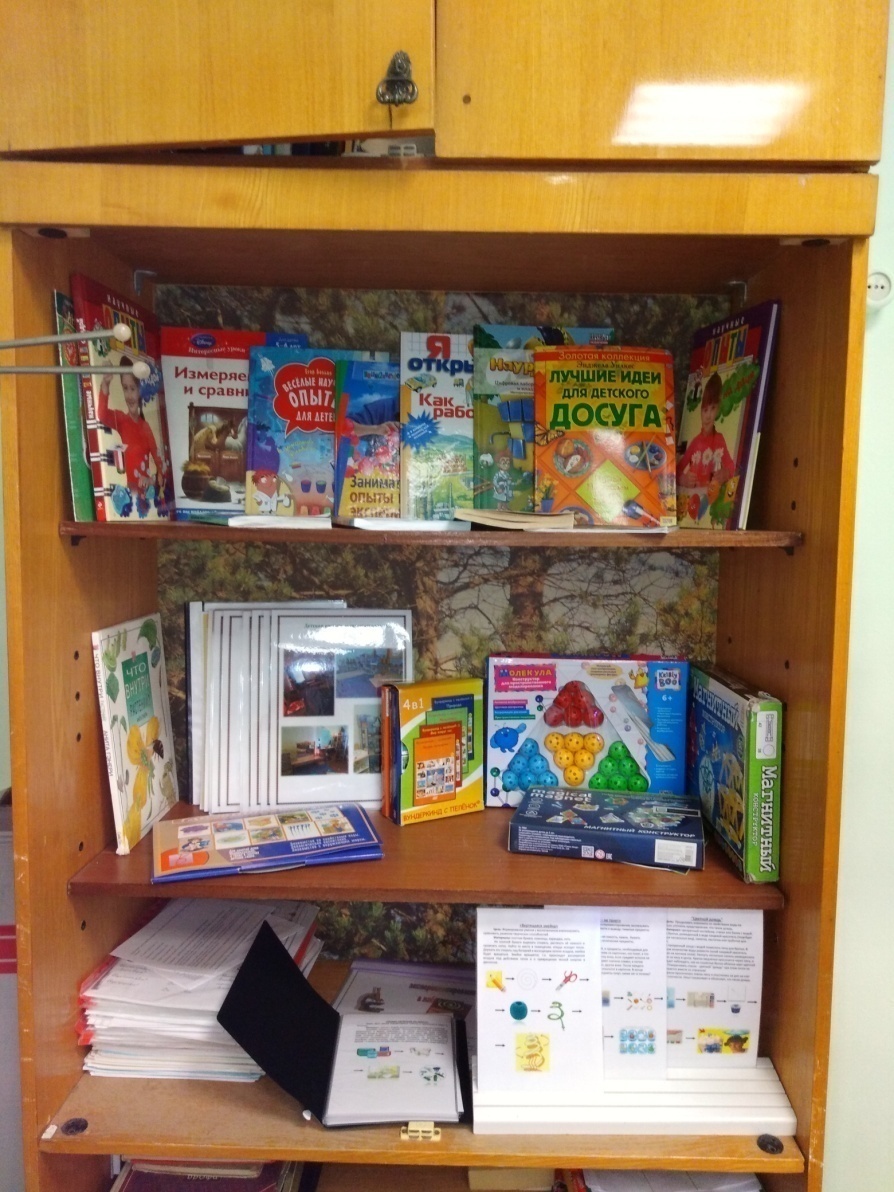 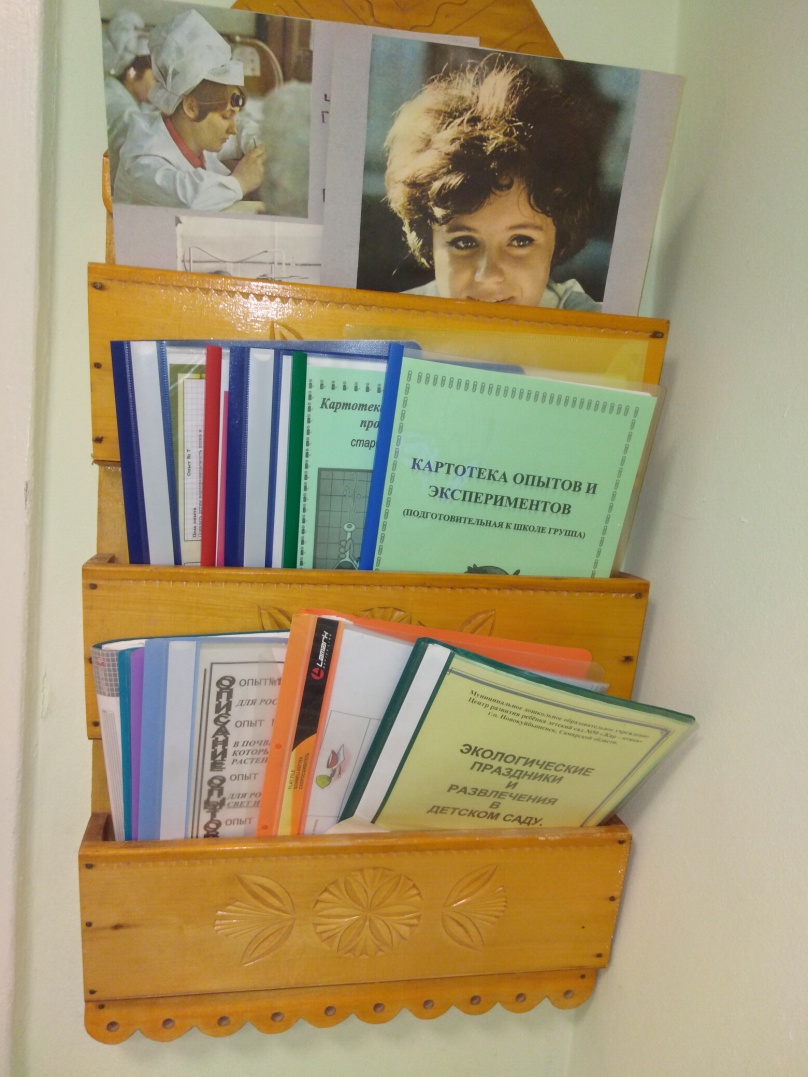 Зона проведения опытов
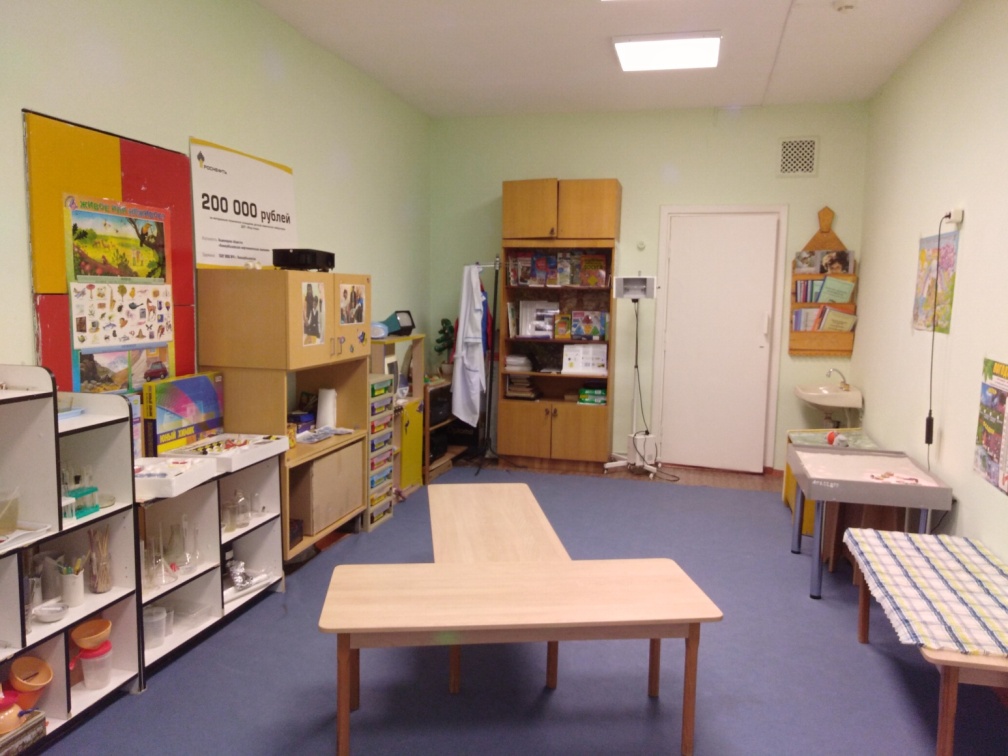 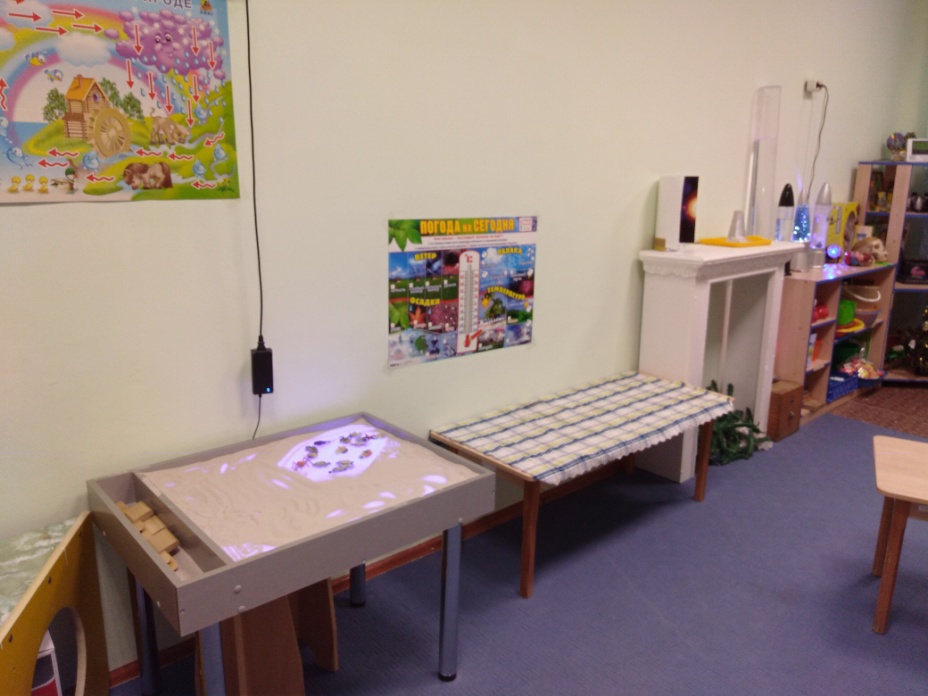 Зона наблюдений
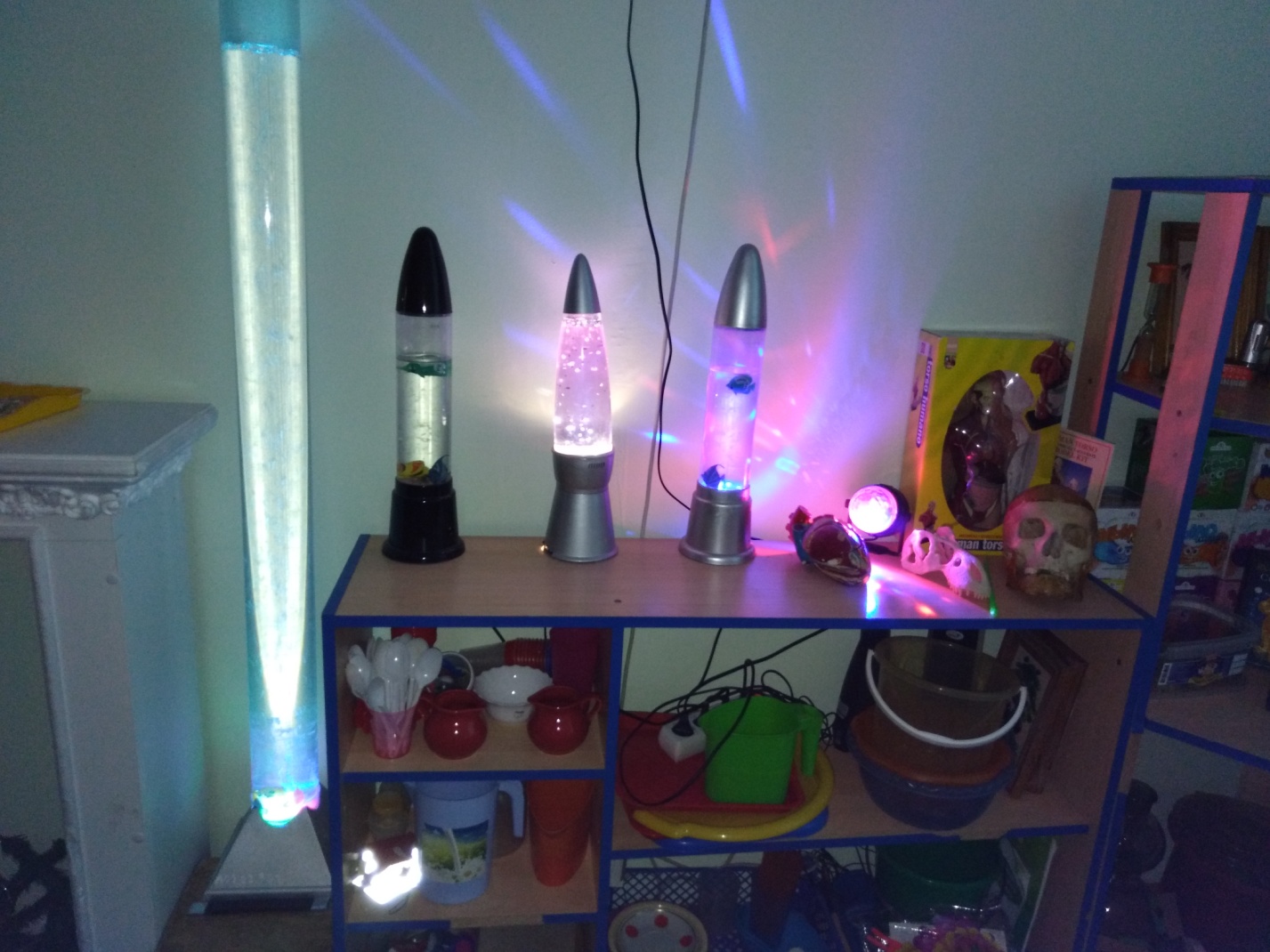 Разделы материалов:
«Температура»
«Звук»
«Свет»
«Кислотность»
«Магнитное поле»
«Пульс»
«Сила»
«Электричество»
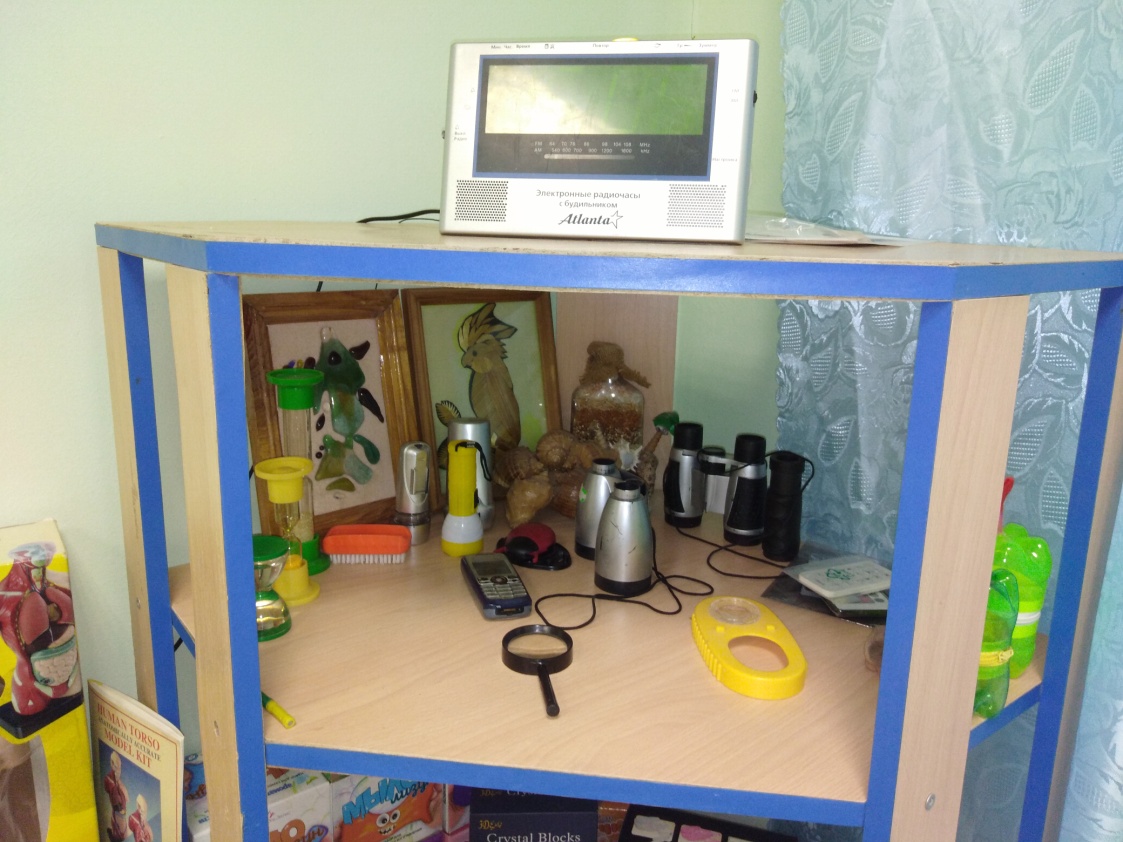 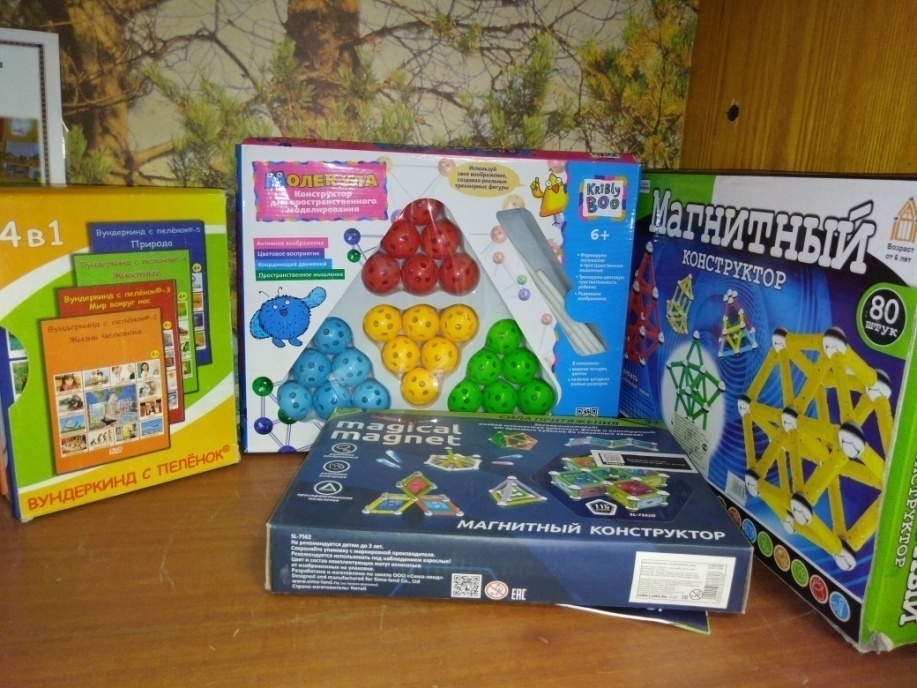 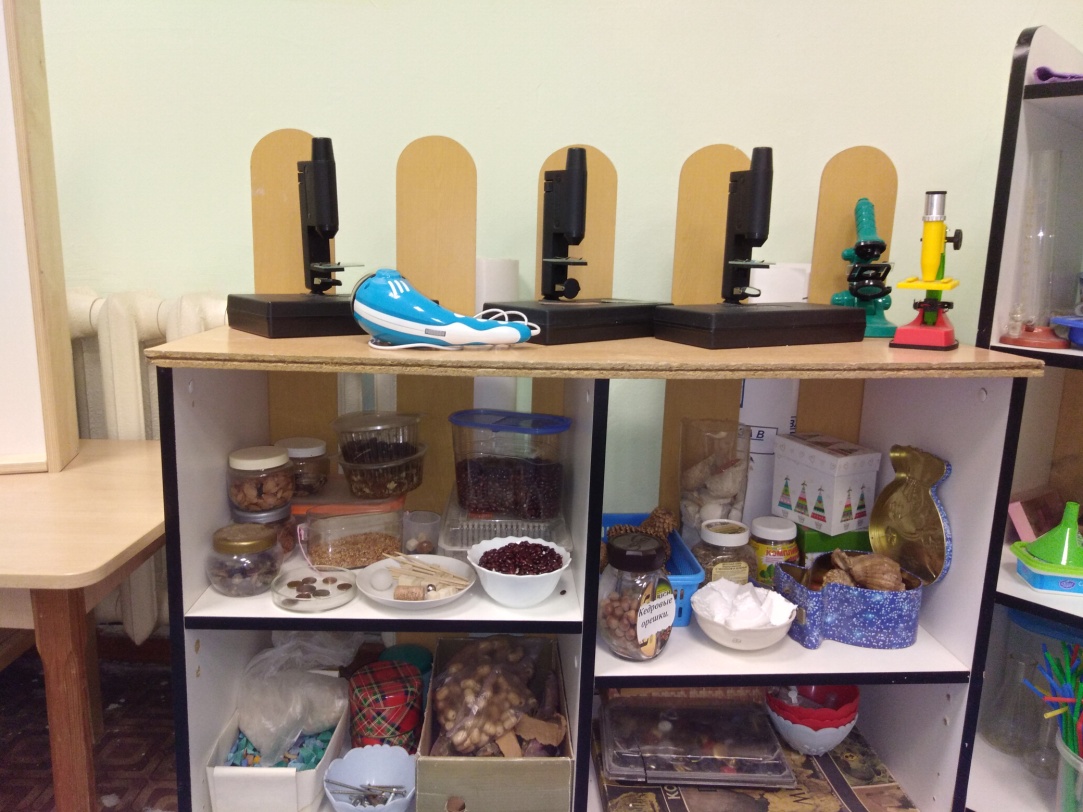 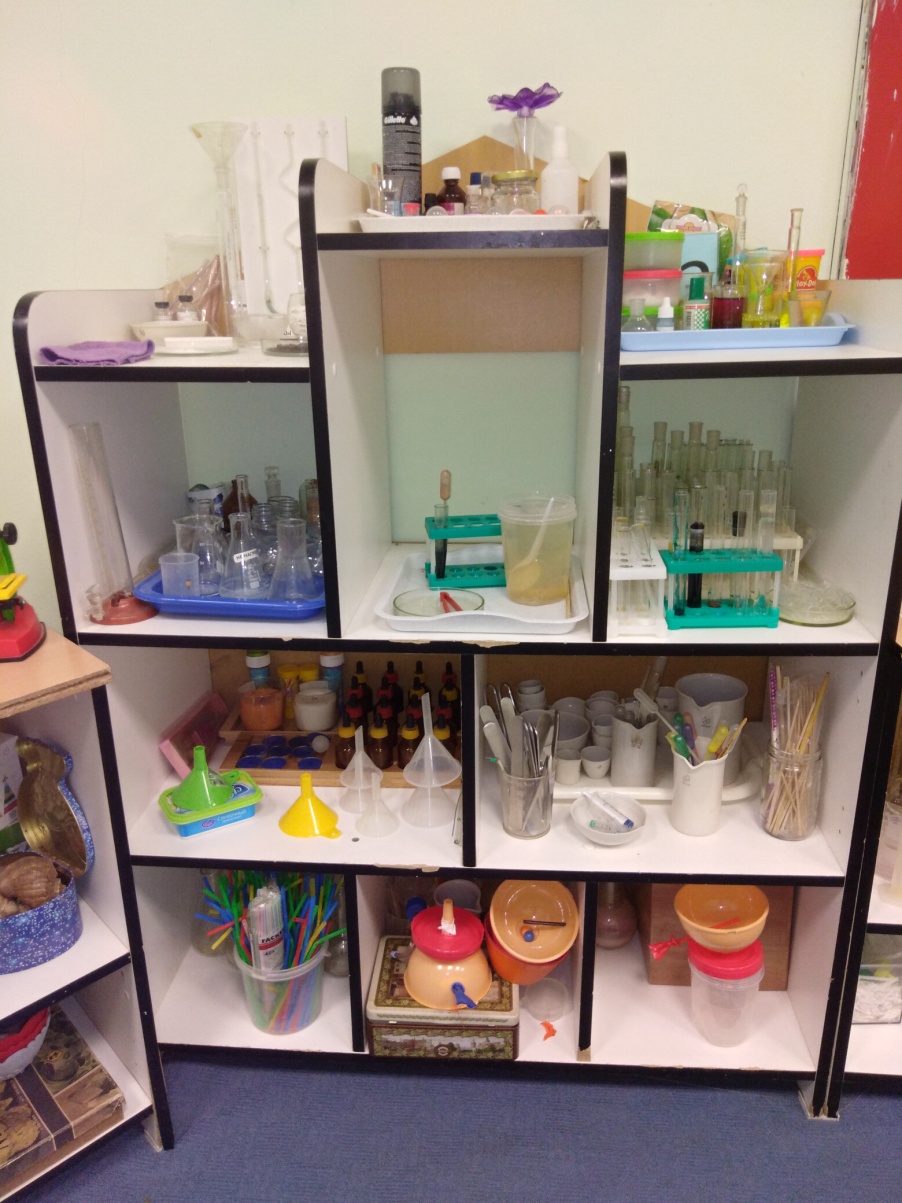 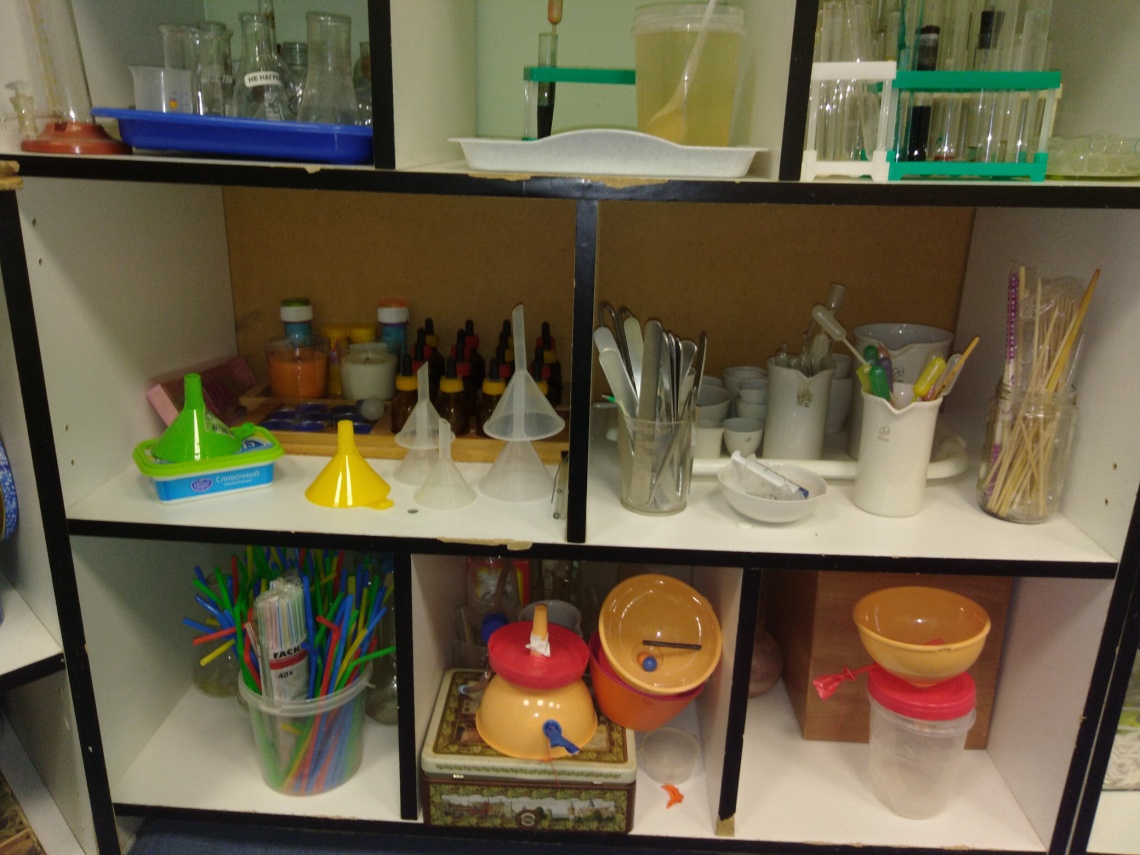 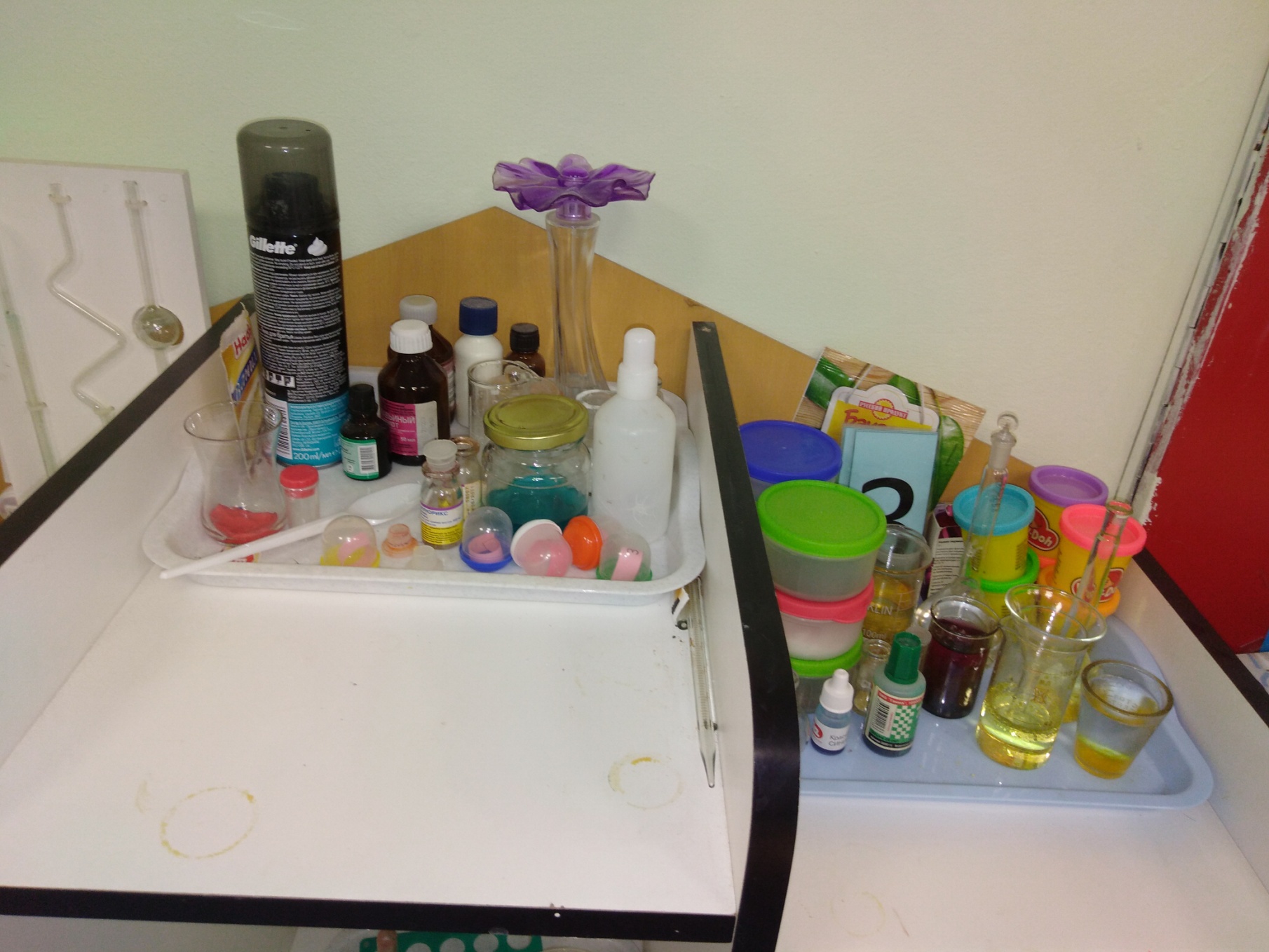 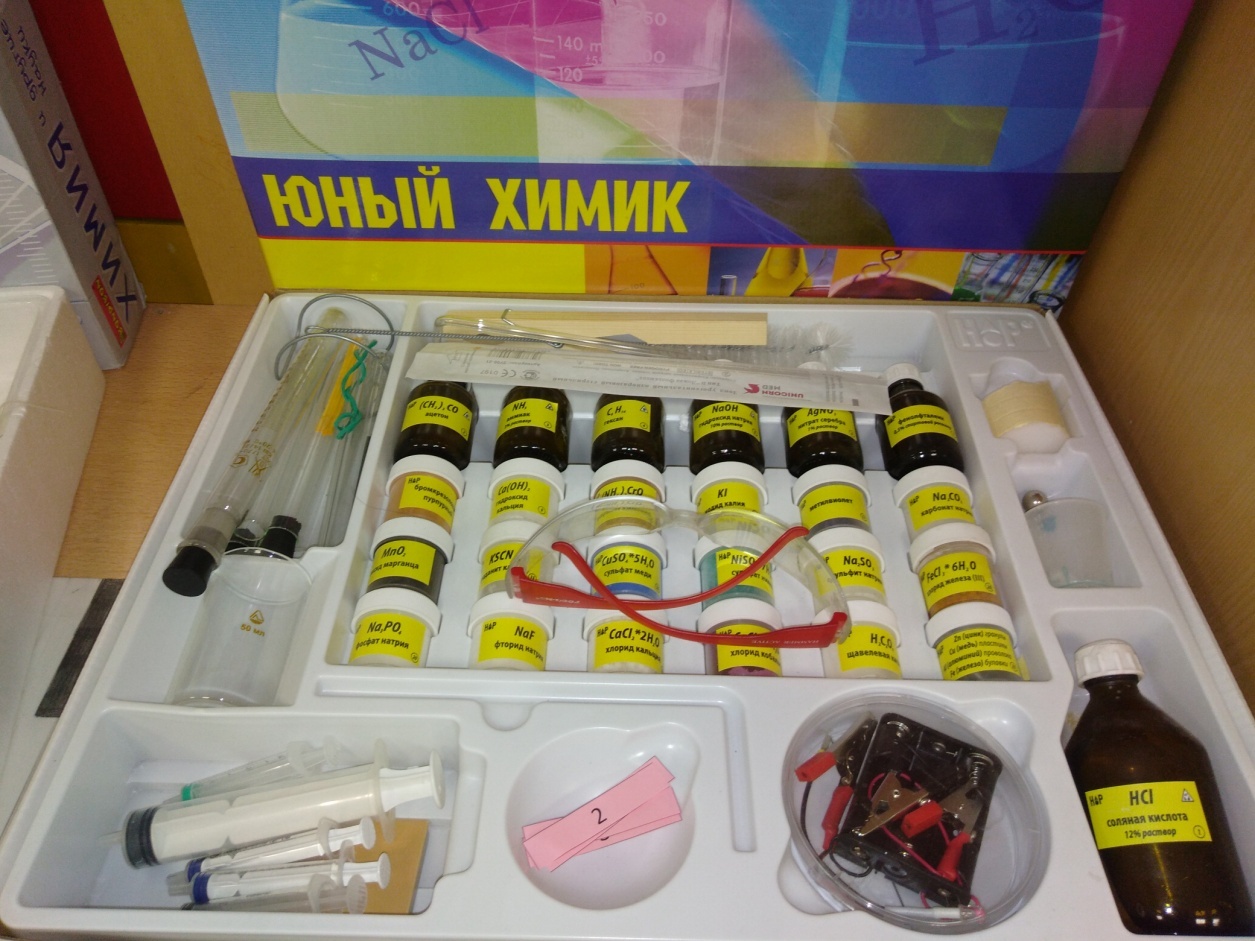 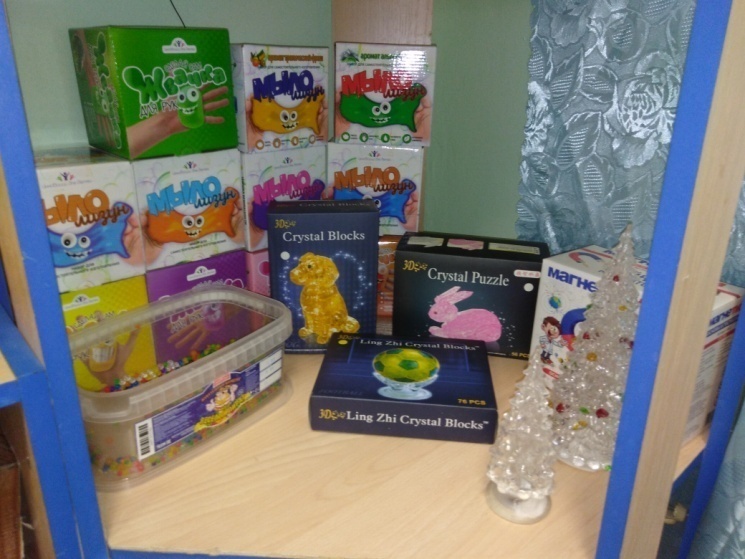 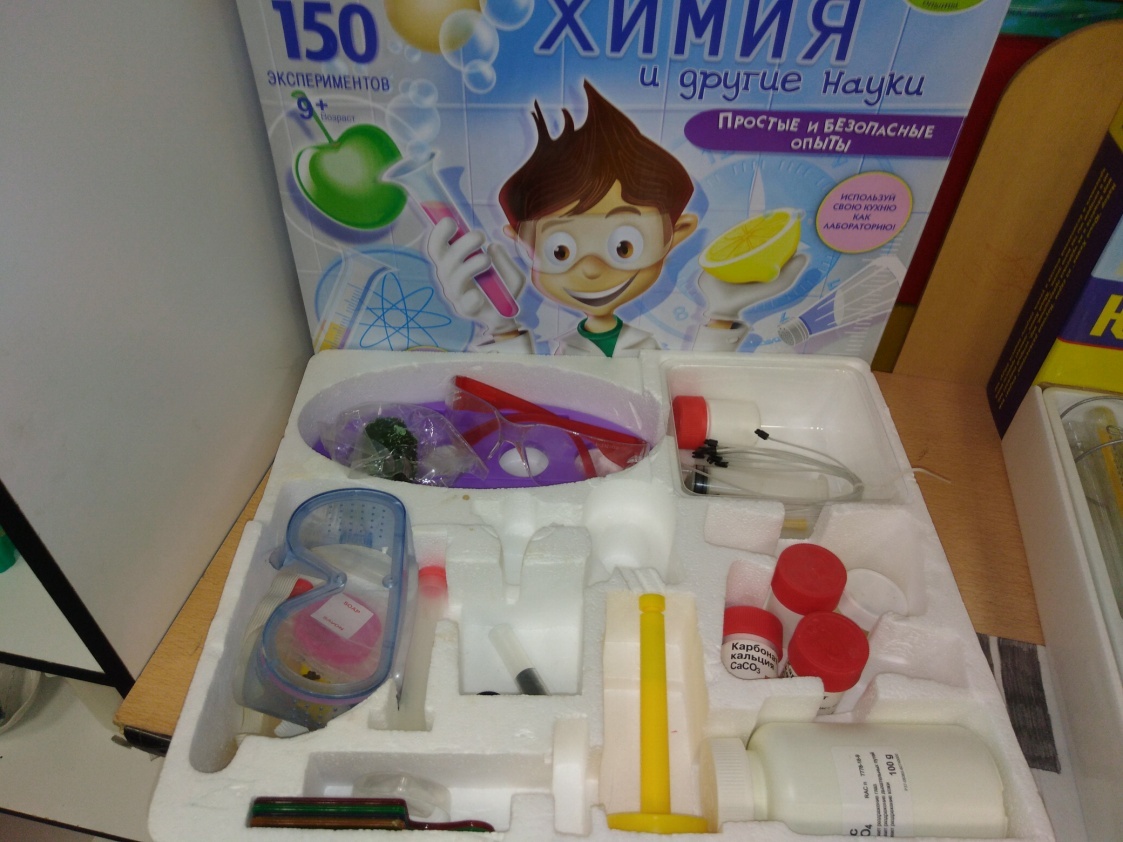 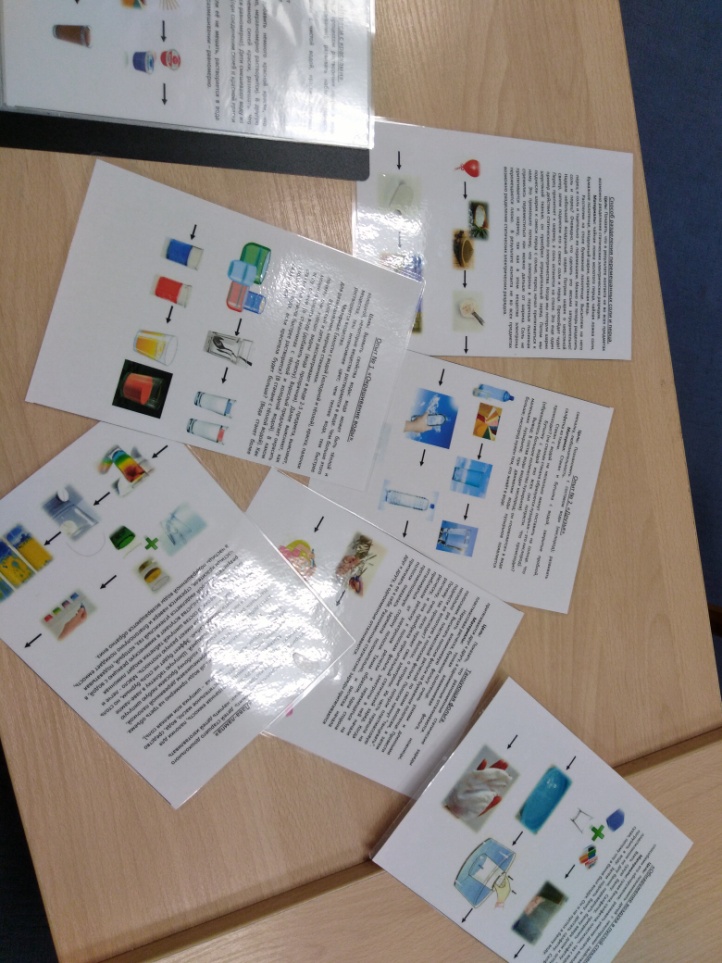 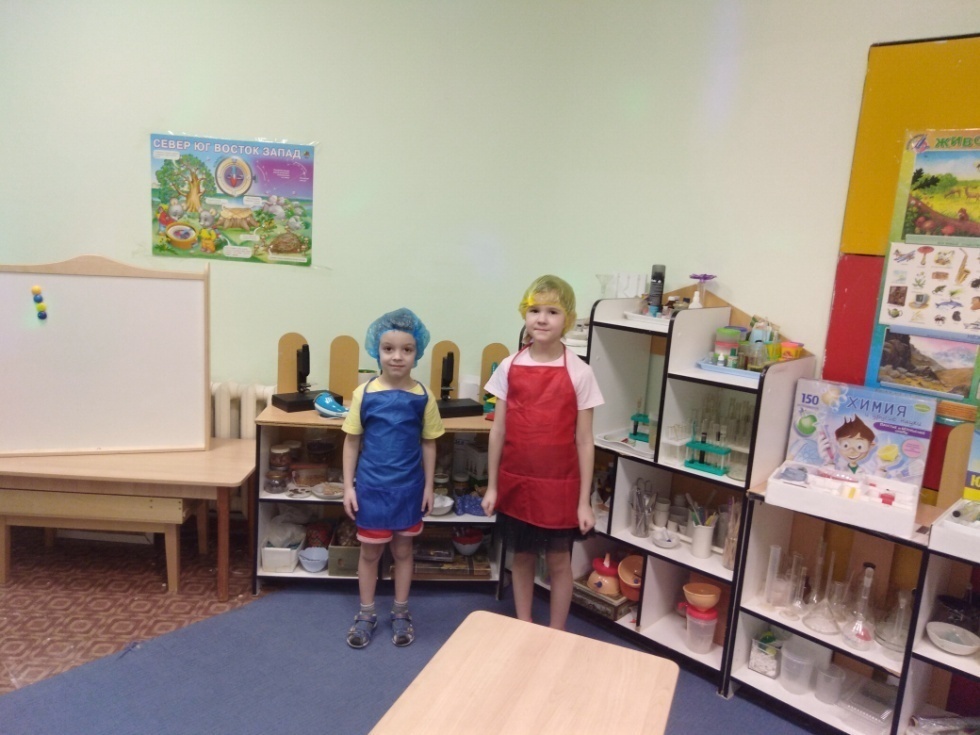 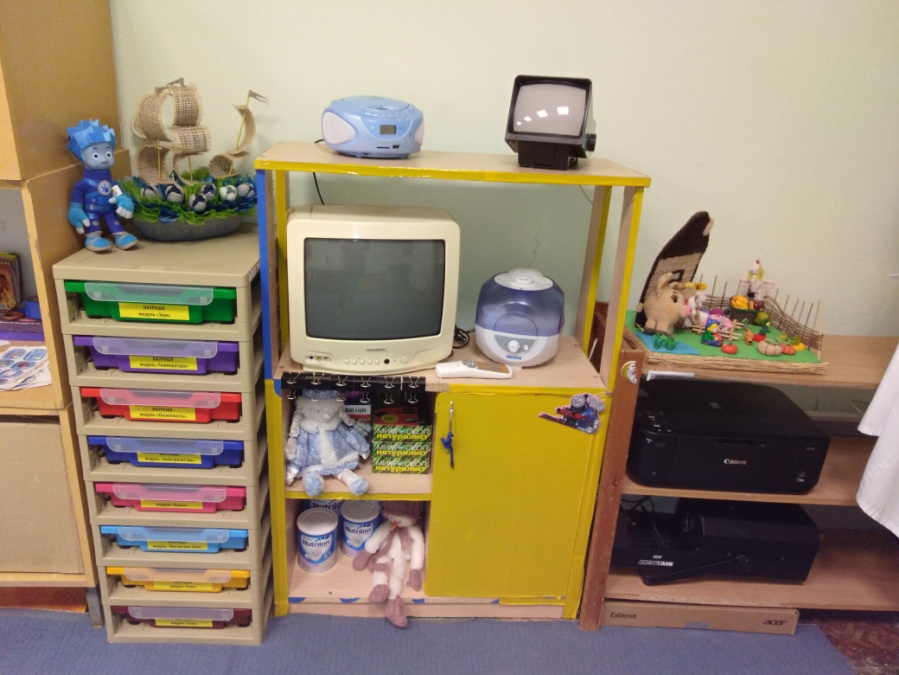 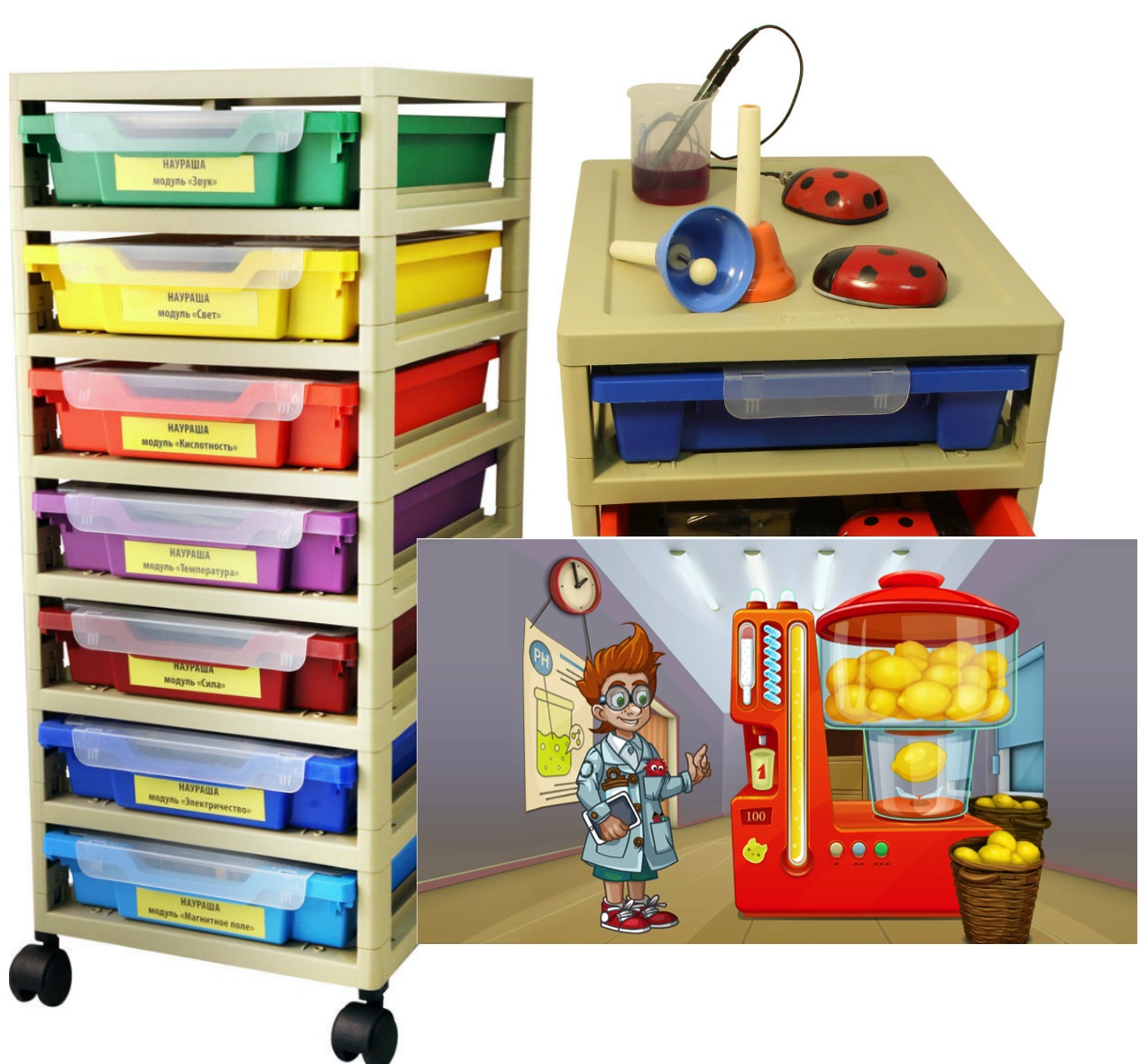 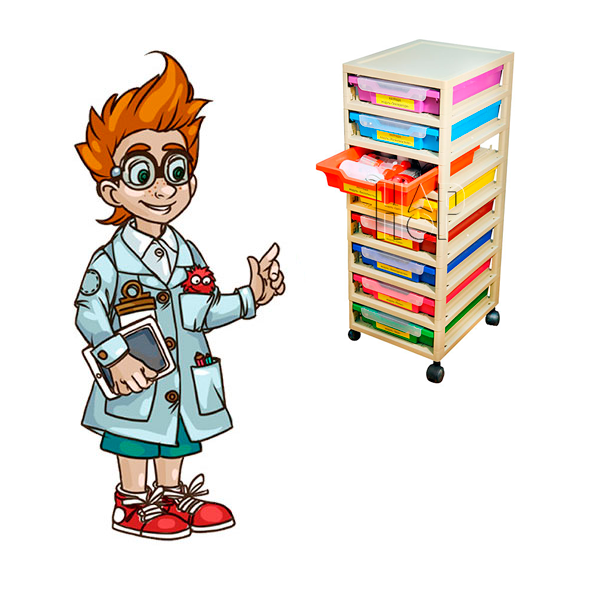 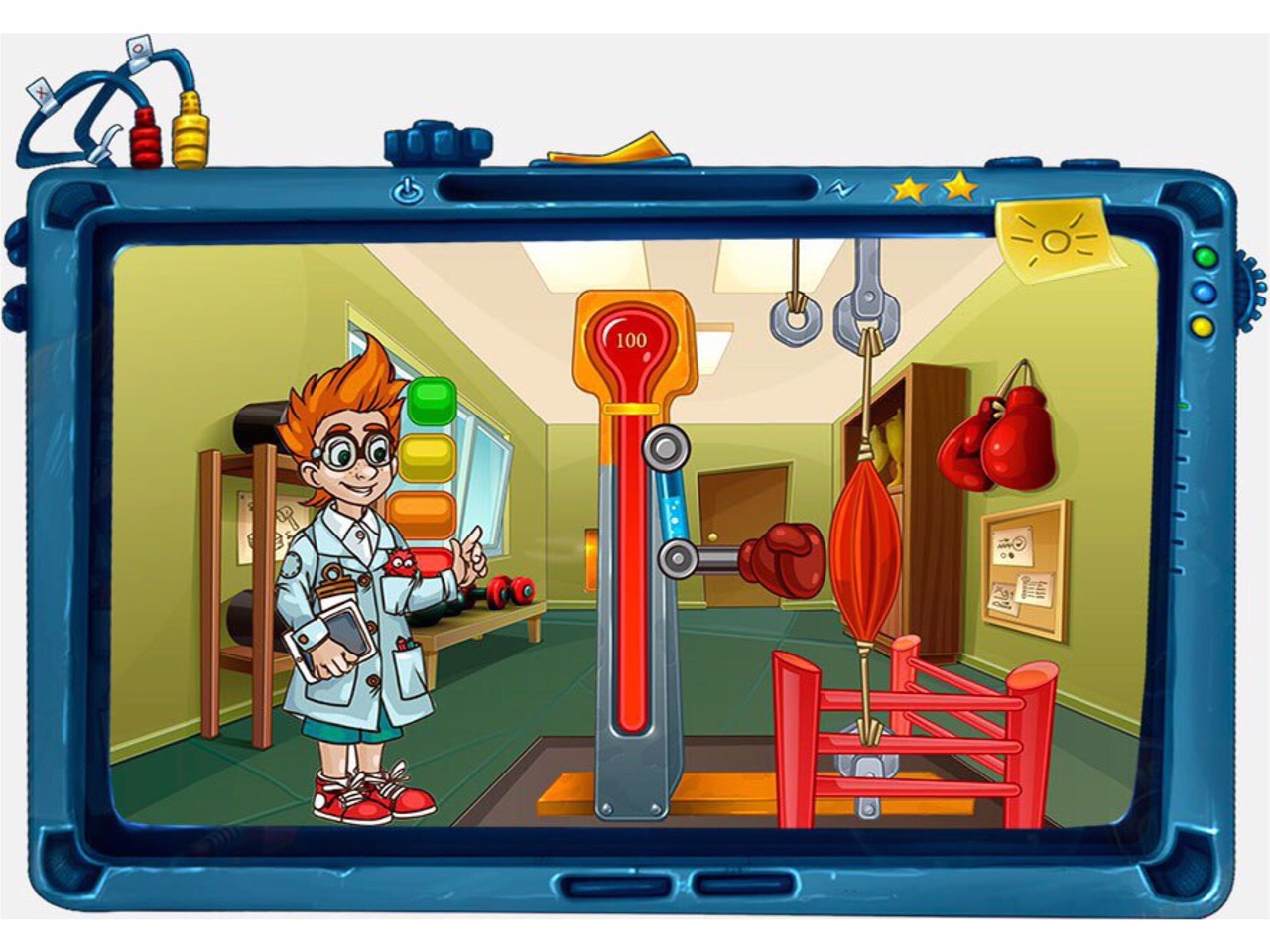 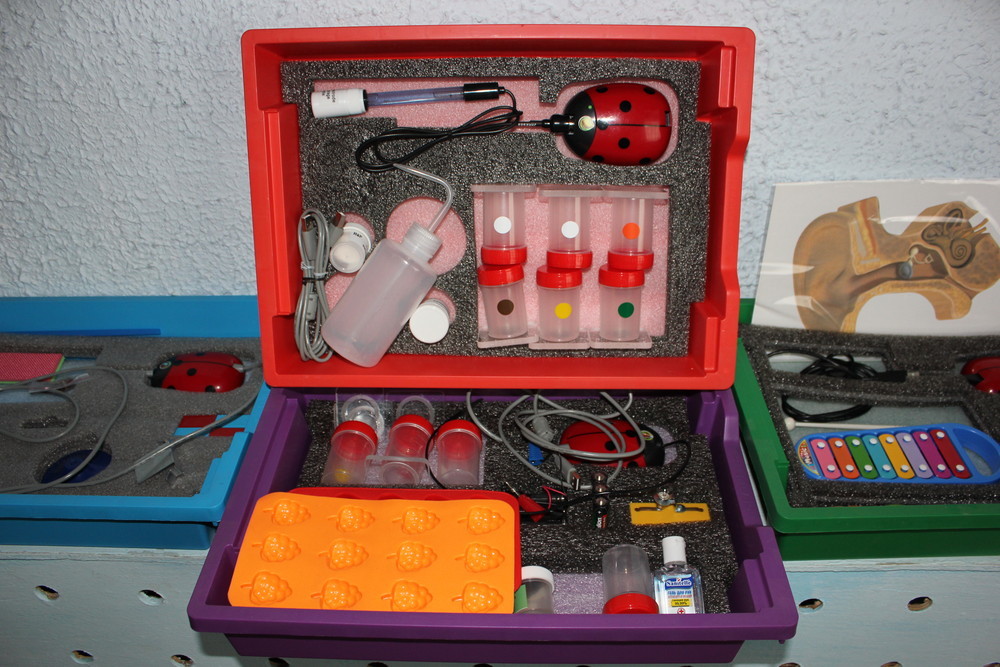 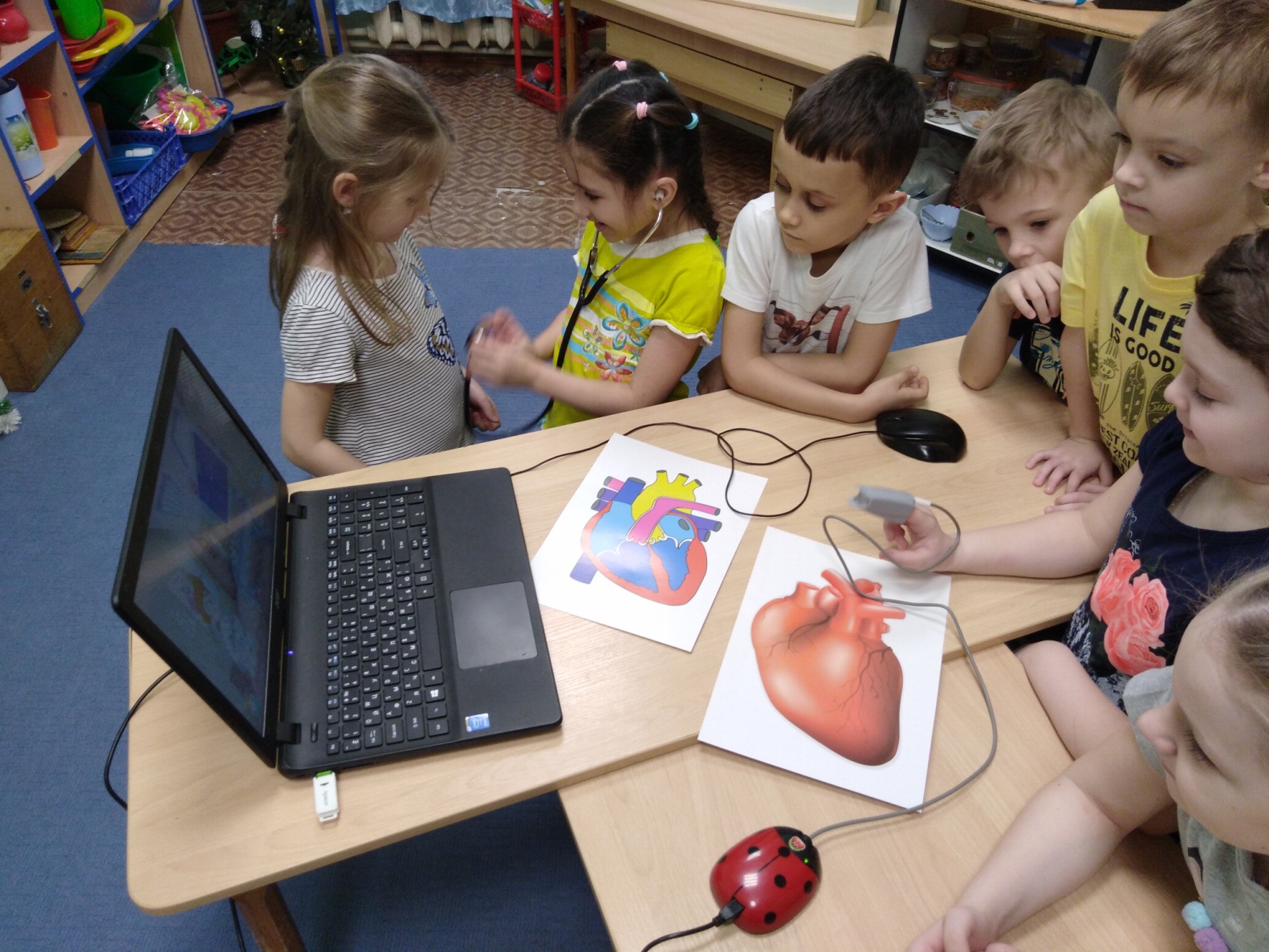 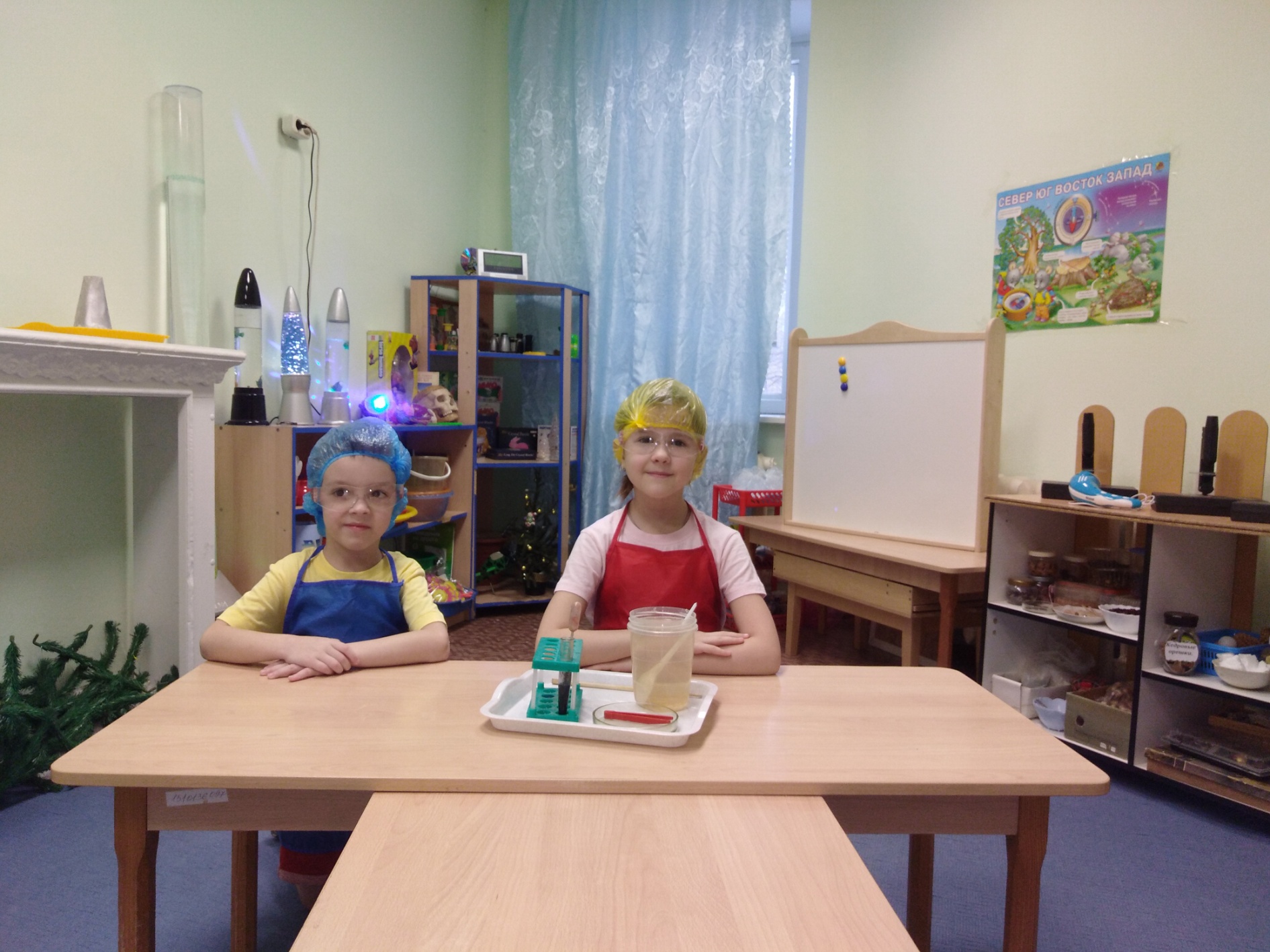 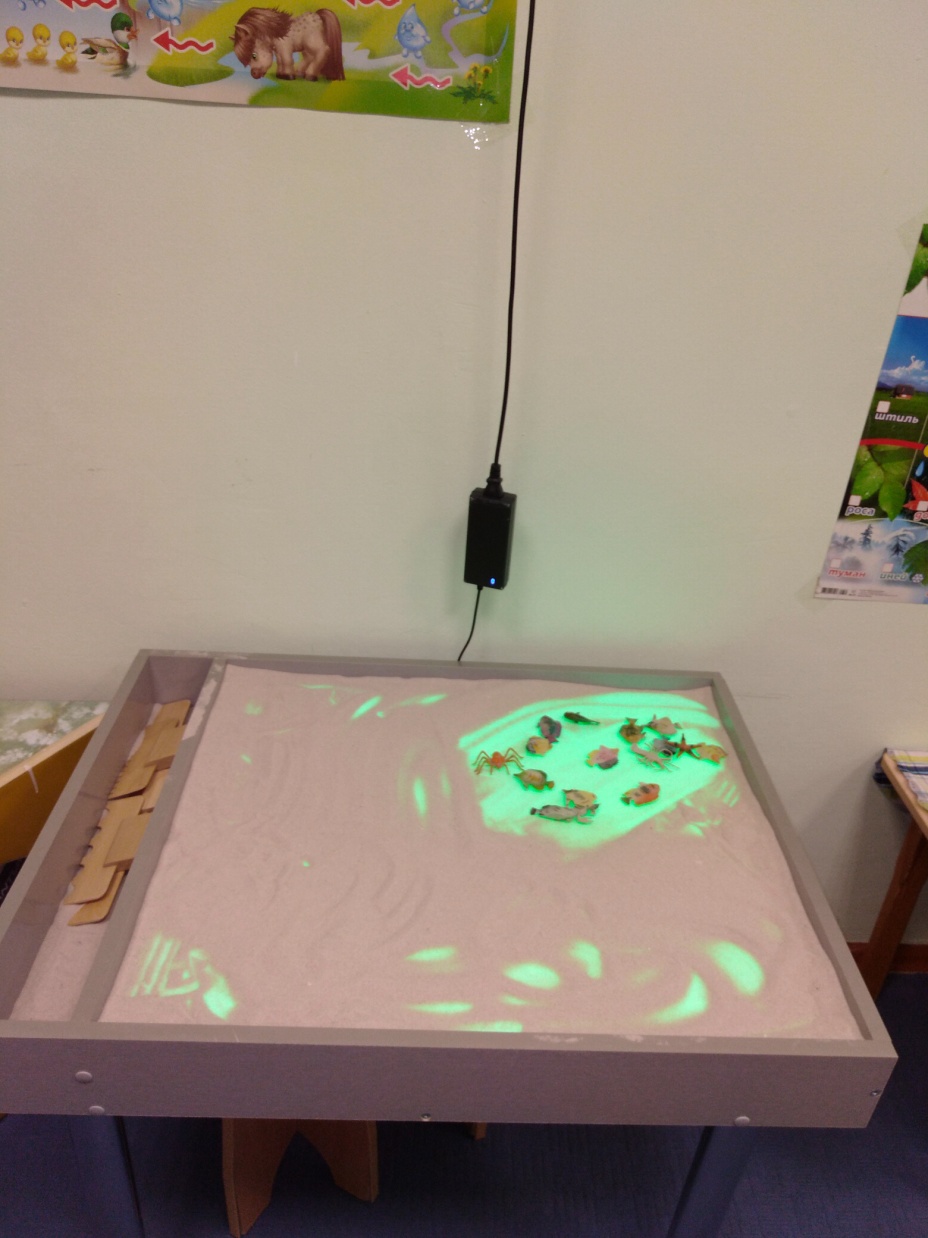 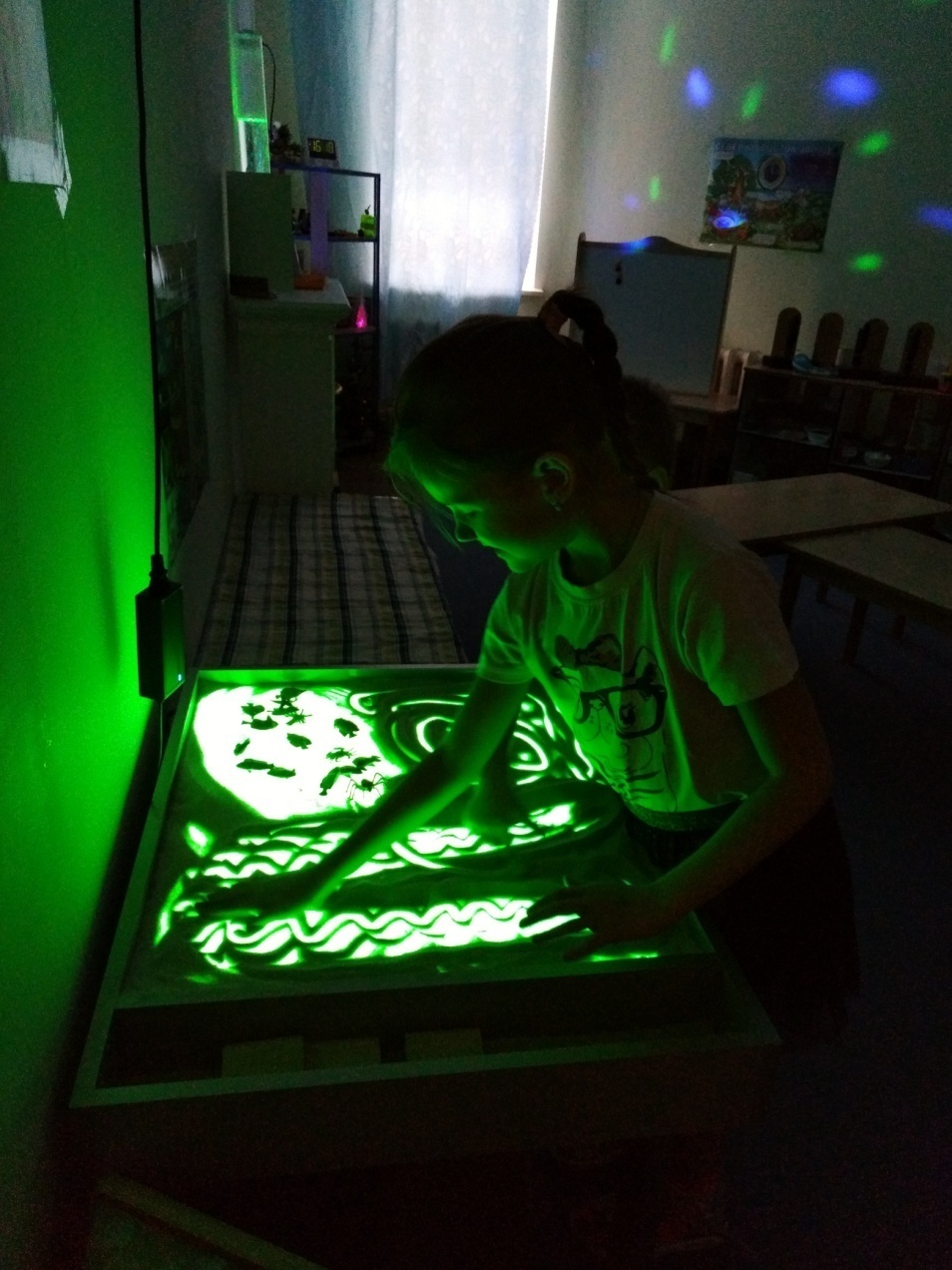 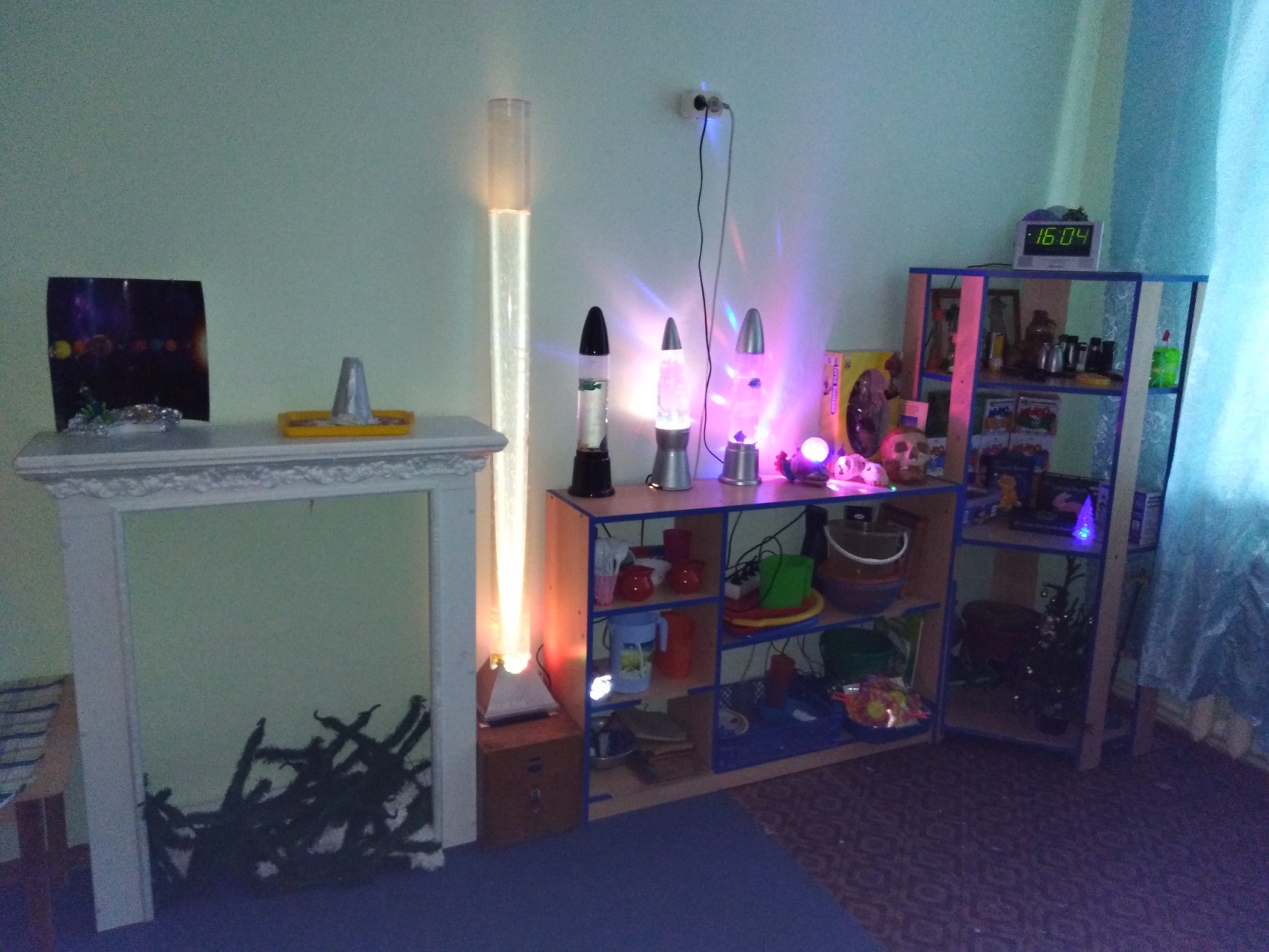 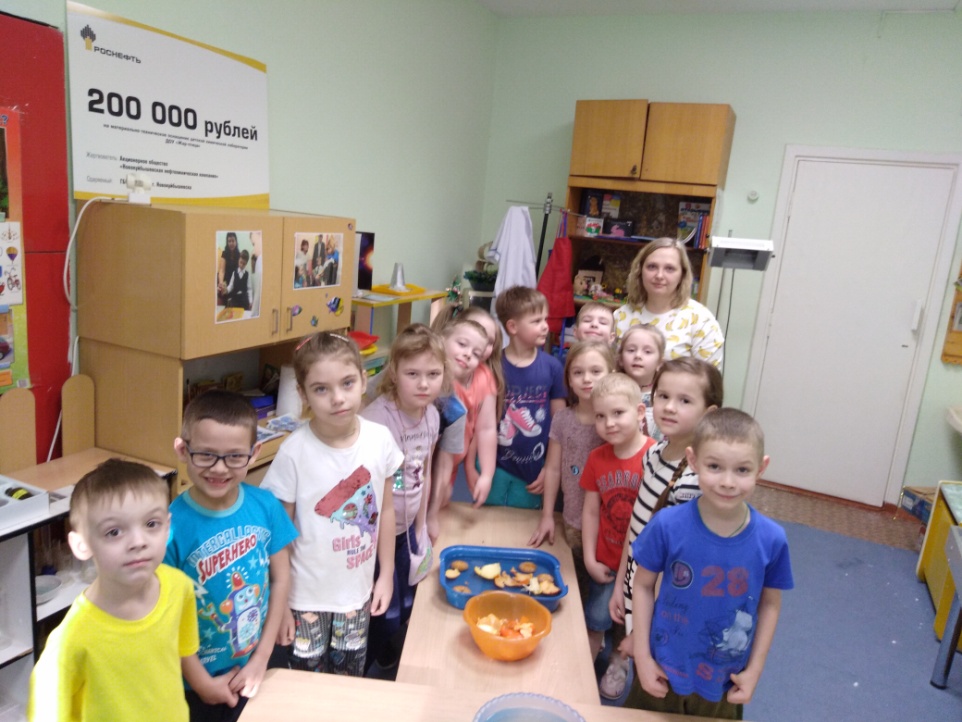 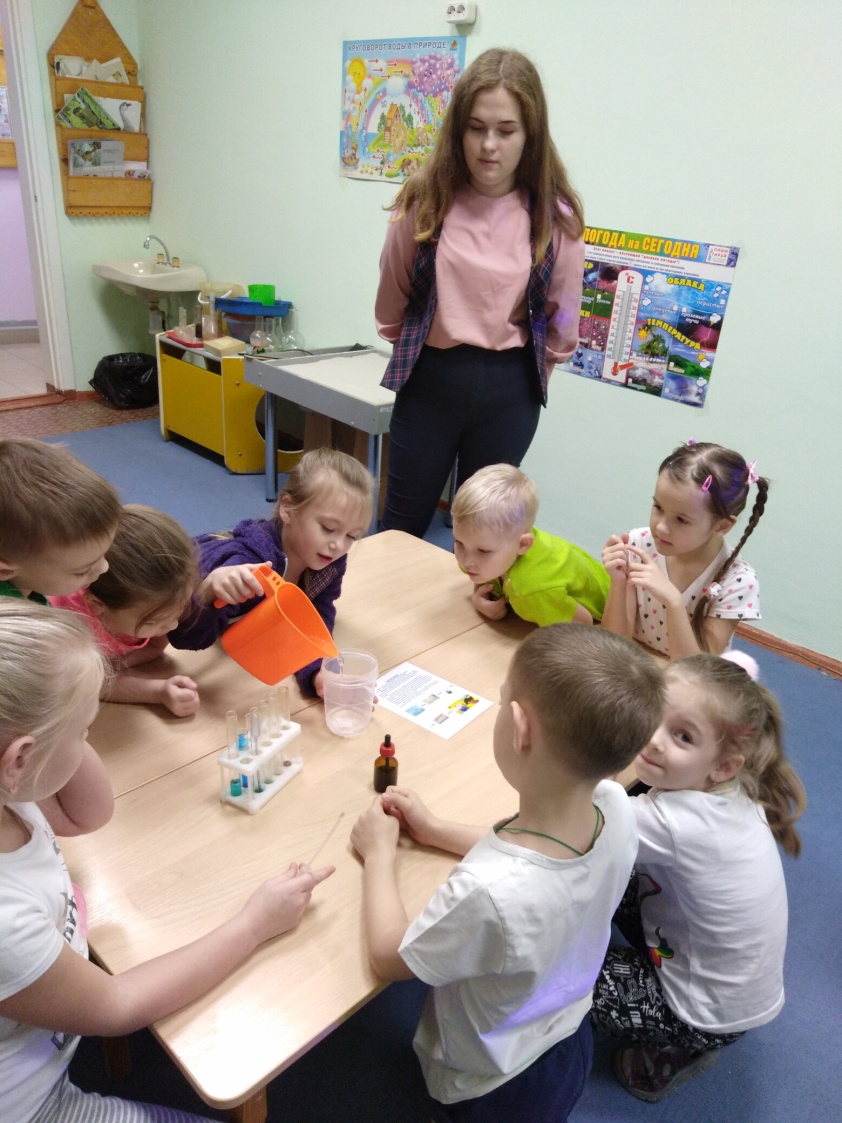 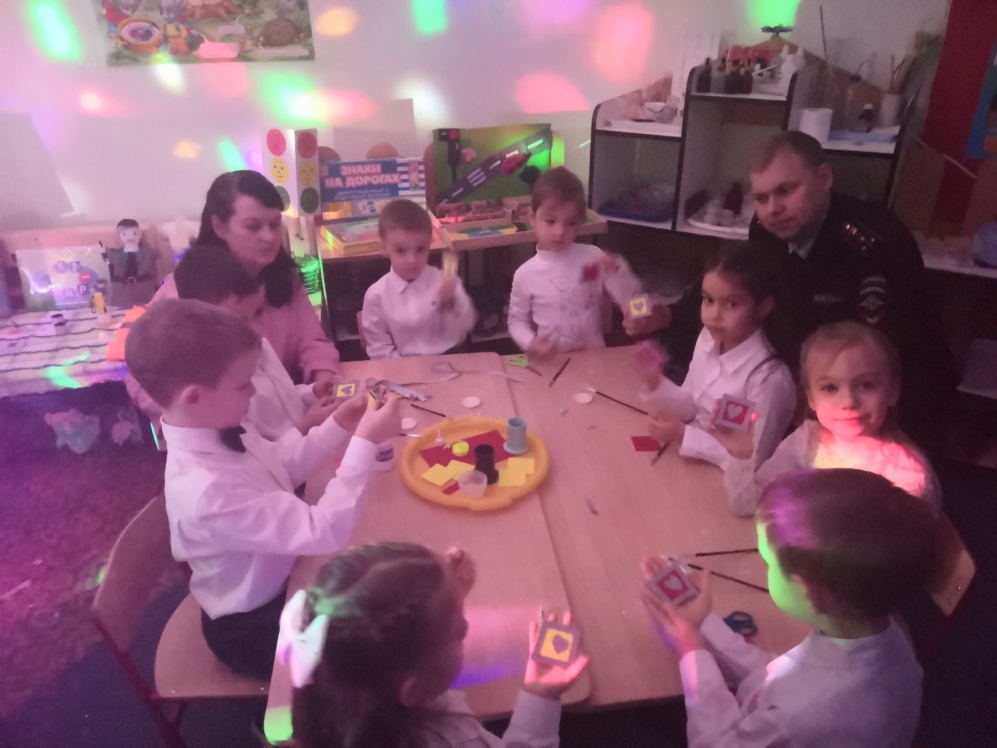 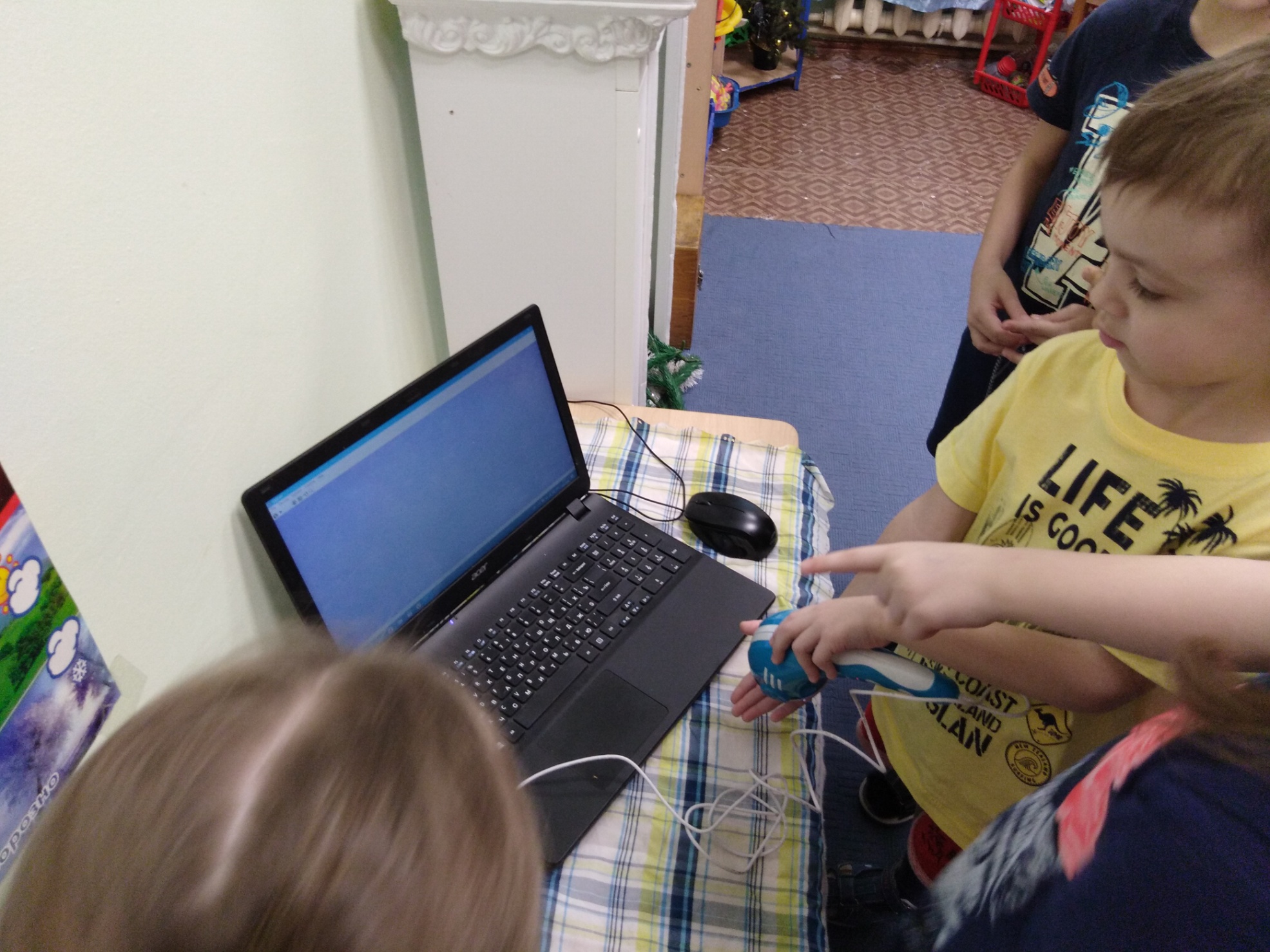 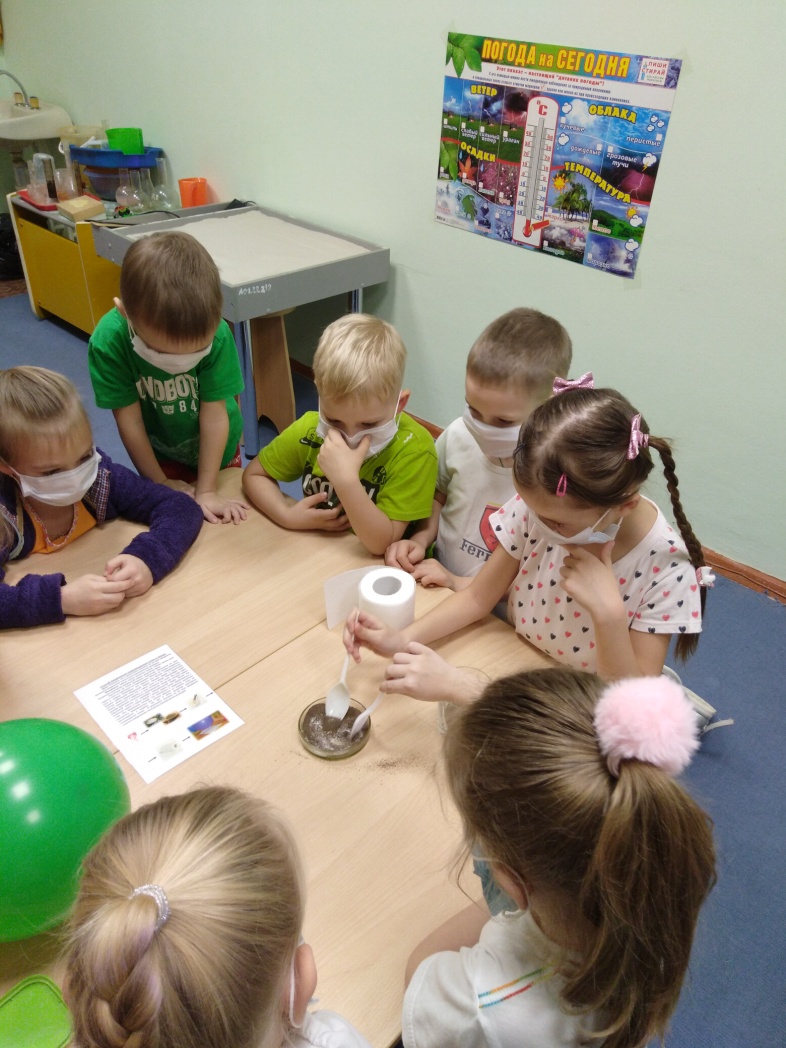 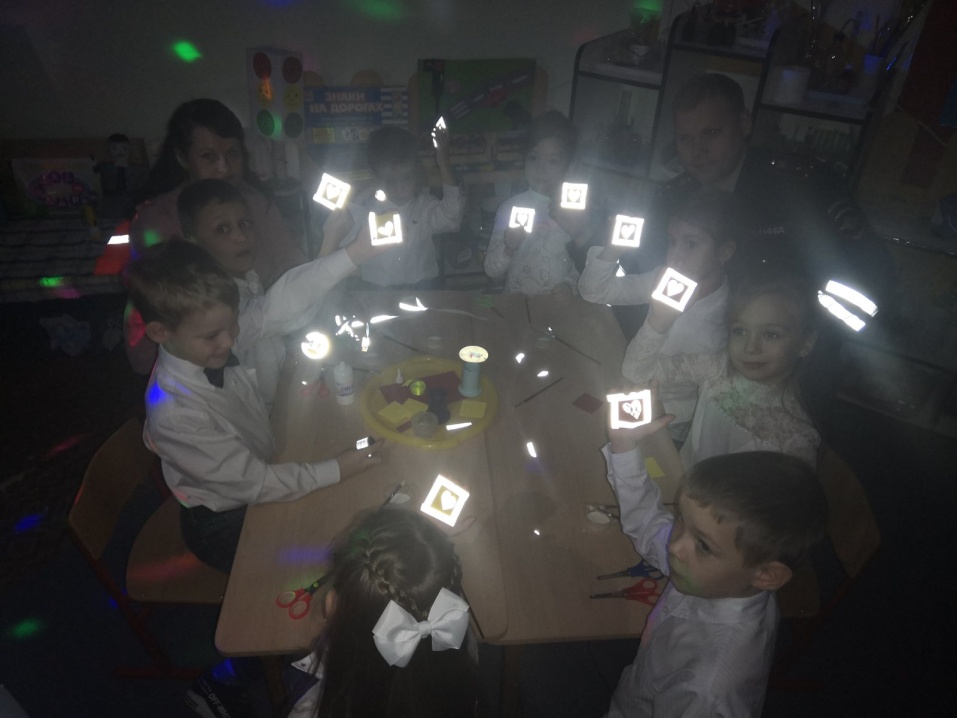 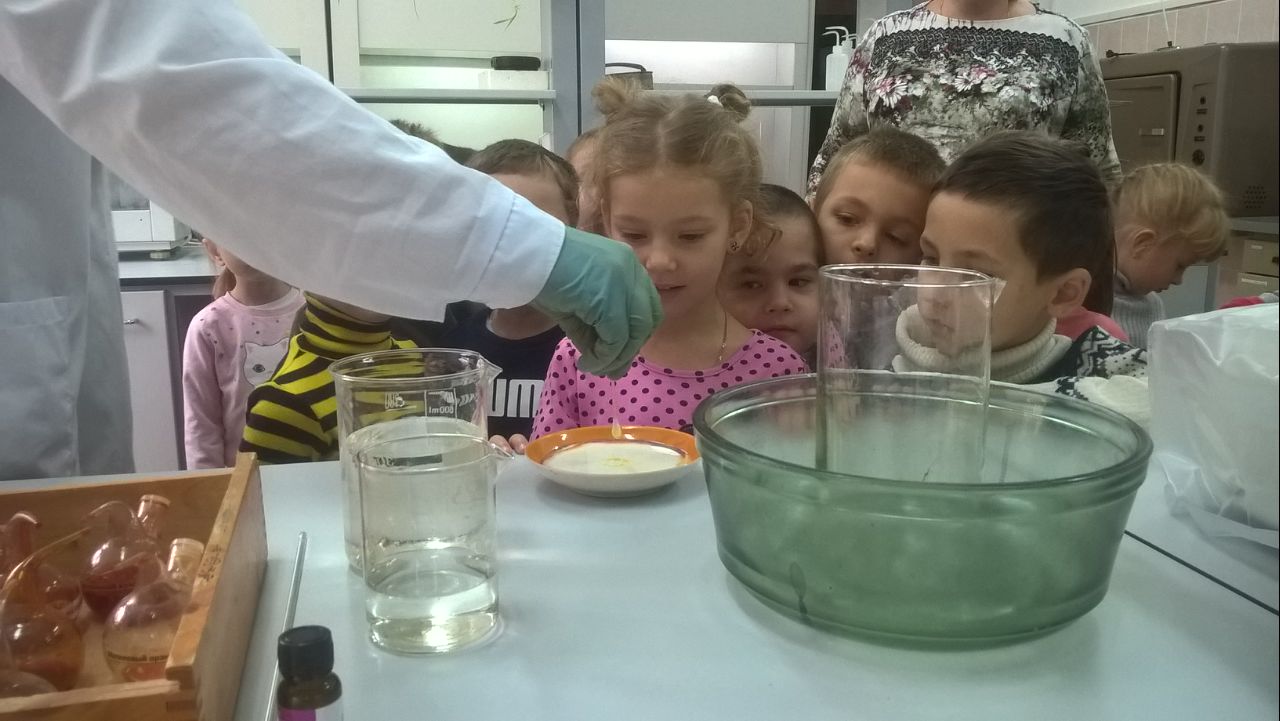 СПАСИБО ЗА 
         ВНИМАНИЕ!!!
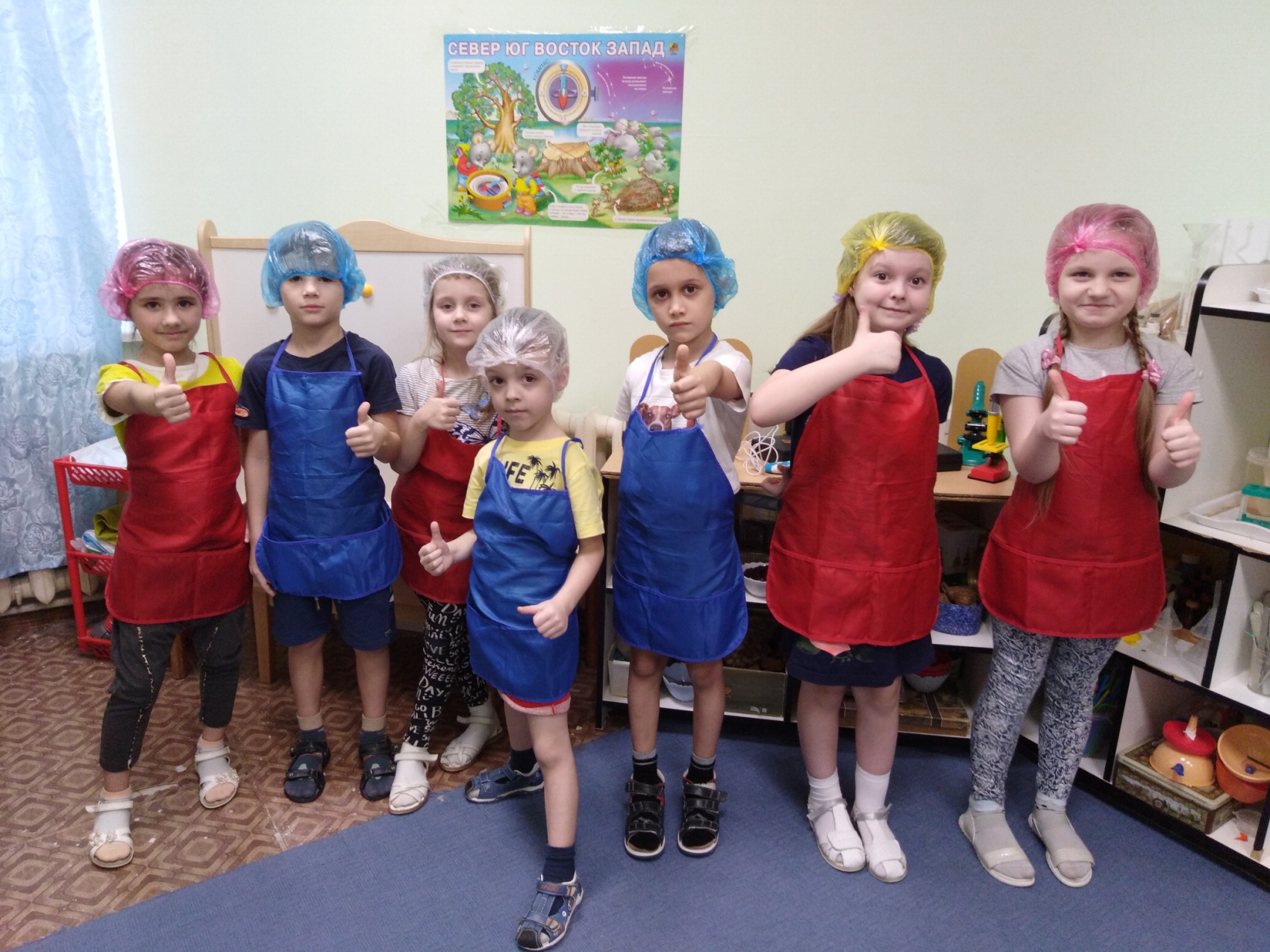